光電效應  Photoelectric Effect
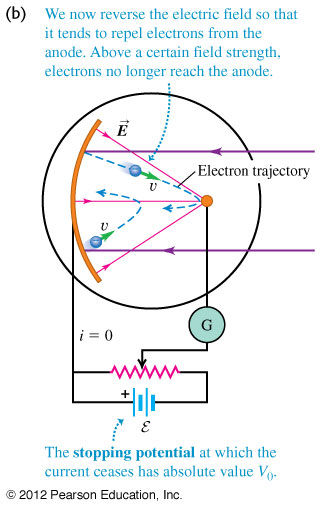 截止電壓
進一部的實驗加上一個截止電壓以抑制光電流，
截止電壓就等於電子的動能！
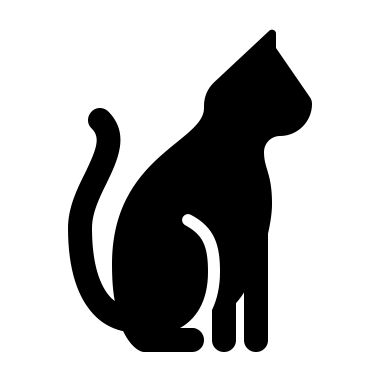 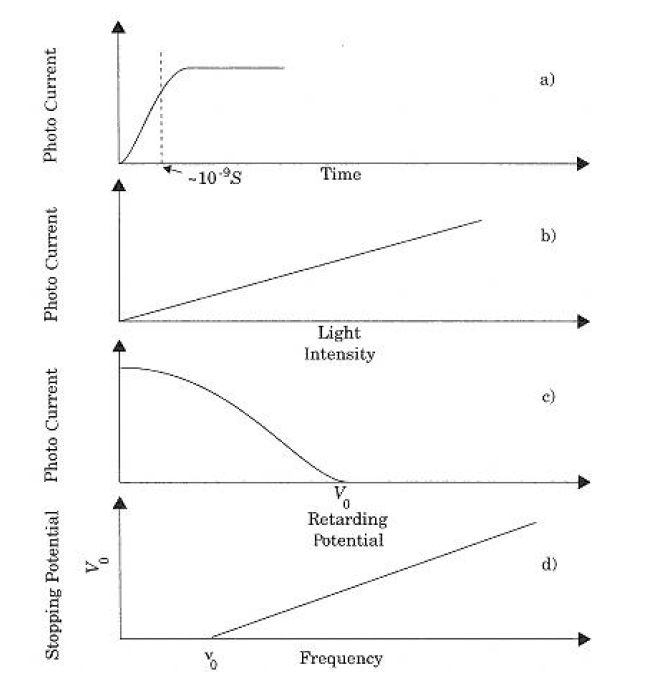 光電流的出現與光的照射完全沒有時間差。
光越強，光電流越強。
但光電流是否出現與光的強度無關，
有時再強的光都無法產生光電流！
光電流是否出現，只和頻率有關。
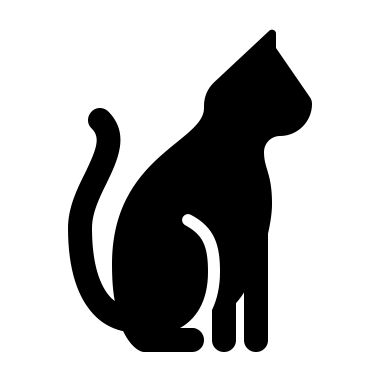 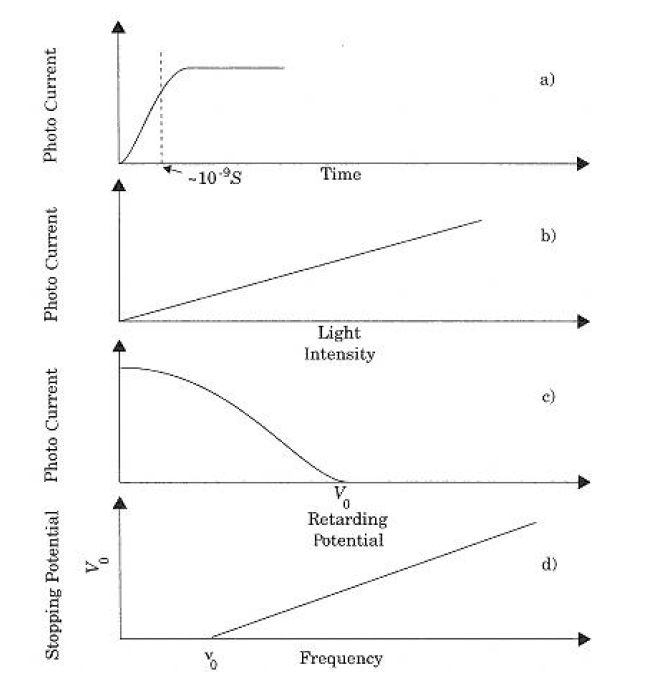 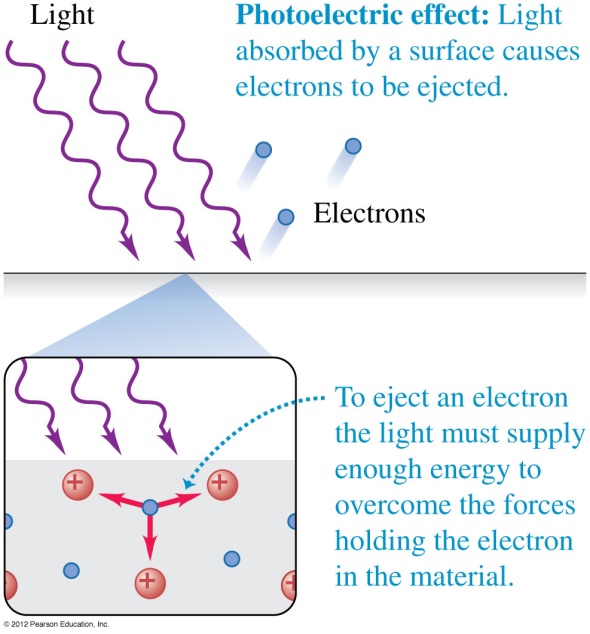 光的能量被電子吸收後是用來克服固體中固定的束縛能。
光電流是否出現與光的強度無關，只和頻率有關。
這樣的結果，連續的波動理論是很難解釋的
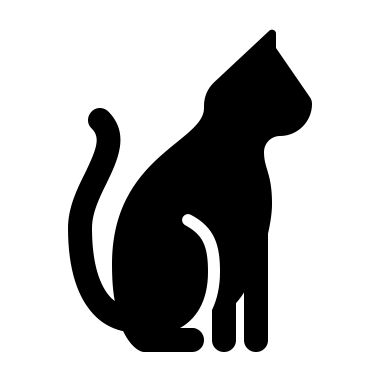 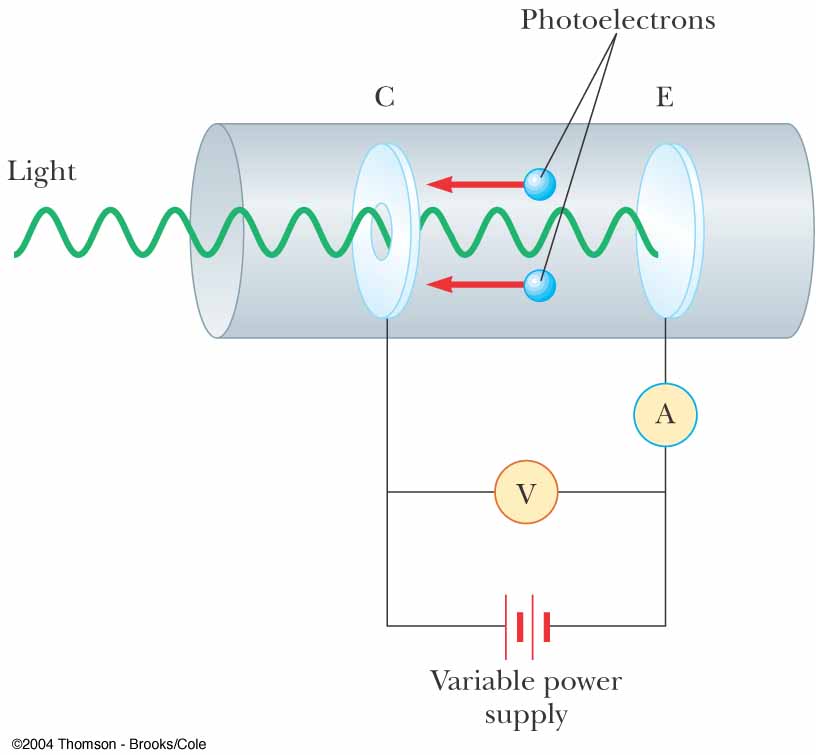 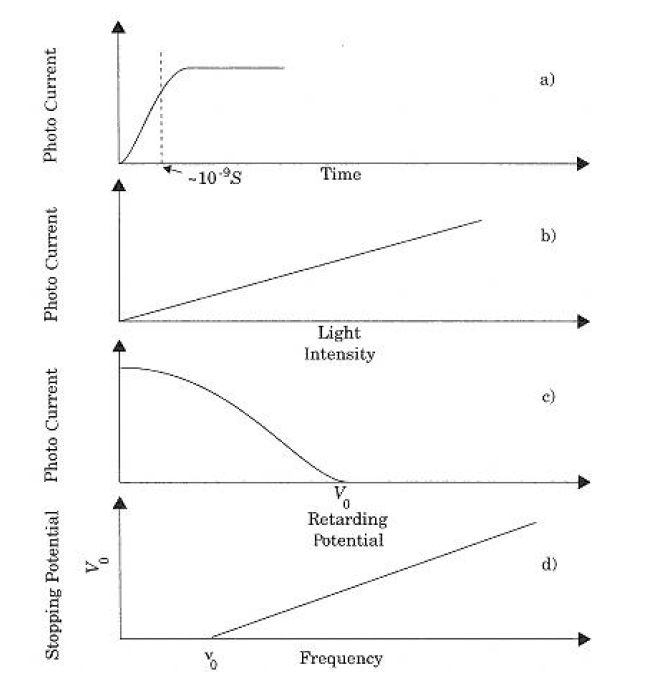 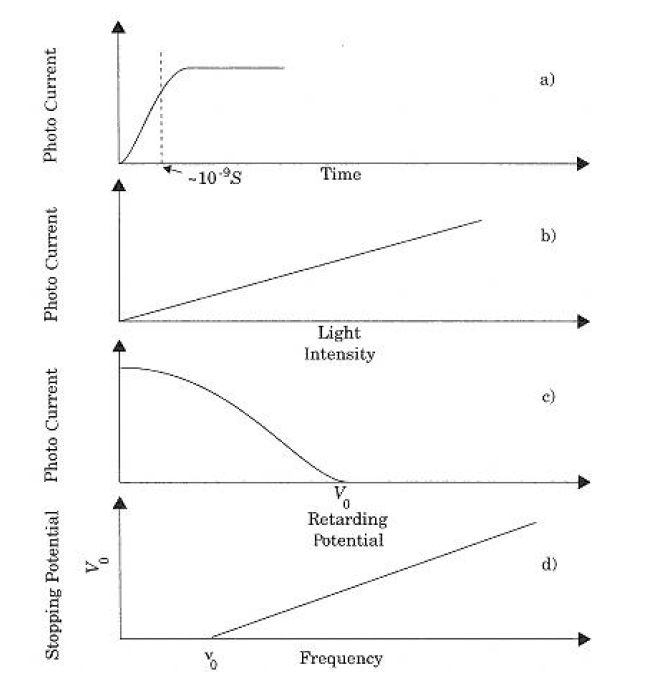 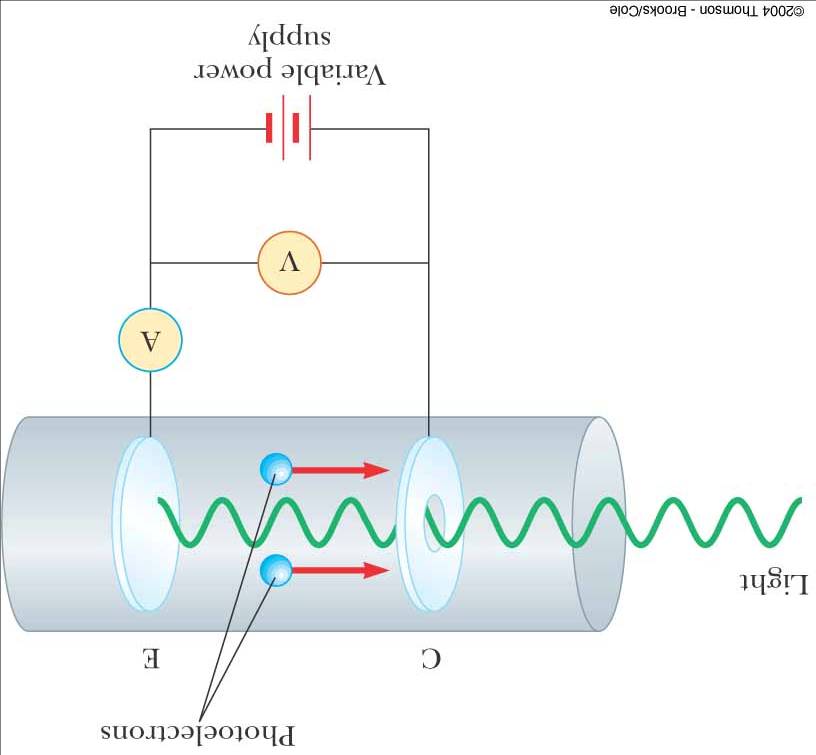 但如果假設光與物質交換能量時是以一次一顆固定量子的形式進行：
當一個光量子的能量不足以克服離開固體的束縛能，能量就完全不被吸收。
這是零或一的選擇，沒有分數的，難怪有時光即使再強，都無法產生電流。
光的強度只決定光粒子的數量，只會影響光電流一旦出現時的大小。
若假設一個光量子的能量由頻率決定，光電流是否出現，自然只和頻率有關。
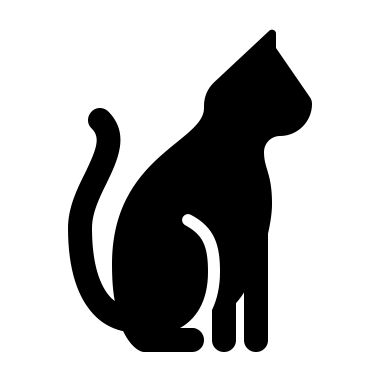 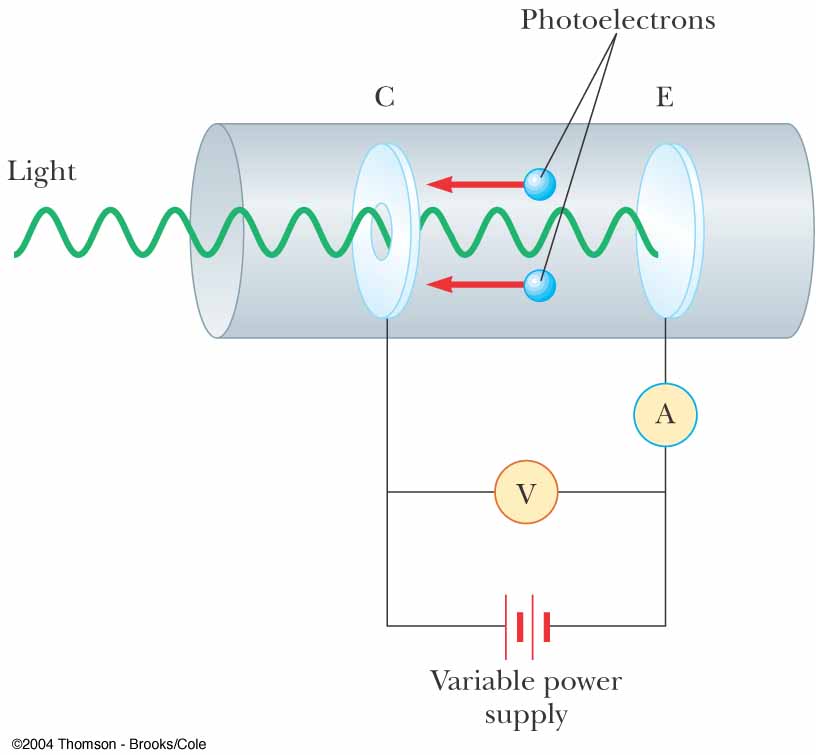 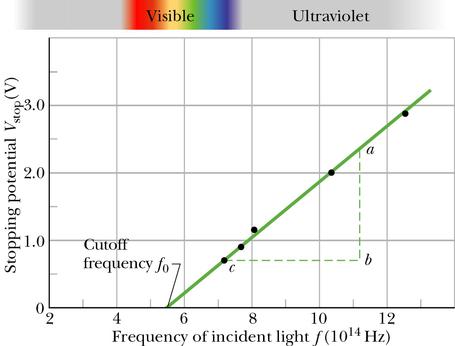 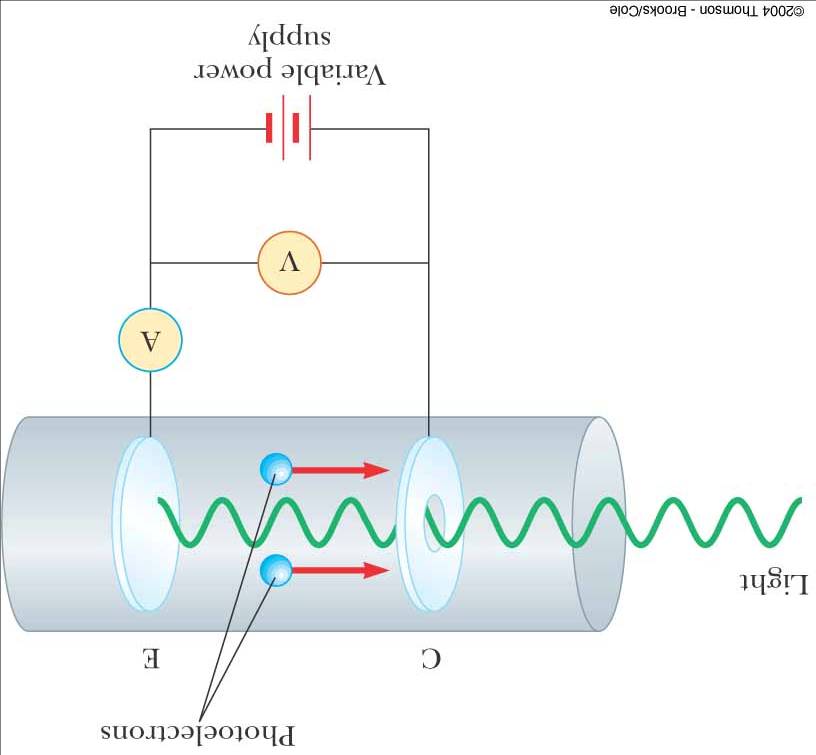 光交給電子的能量是一個固定不可分割的值，稱為光量子
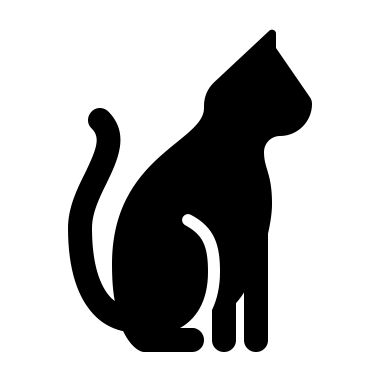 光是在電子從一個能量狀態直接跳到另一個態的時候發出！
能態不是連續分布，因此稱為跳。量子躍遷！ Quantum Jump。
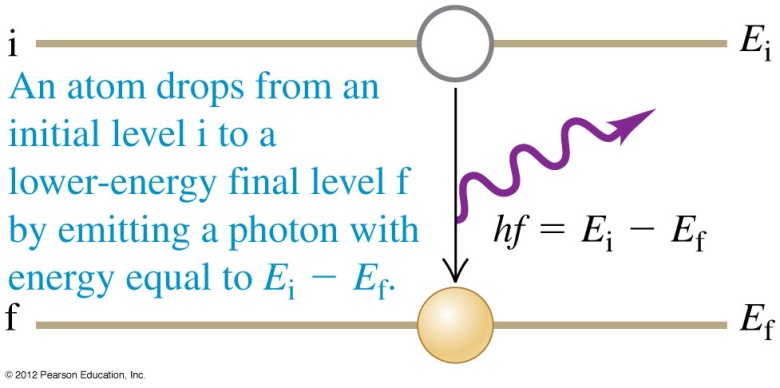 在原子中，電子的狀態是分立而不連續的 (Discrete)，
躍遷前後狀態間能量差以一個光子的形式釋放。
光子是不能分割的！因此，躍遷的時候不經過中間連續的變化！
否則你就可以問跳到一半時，放出了多少光子。
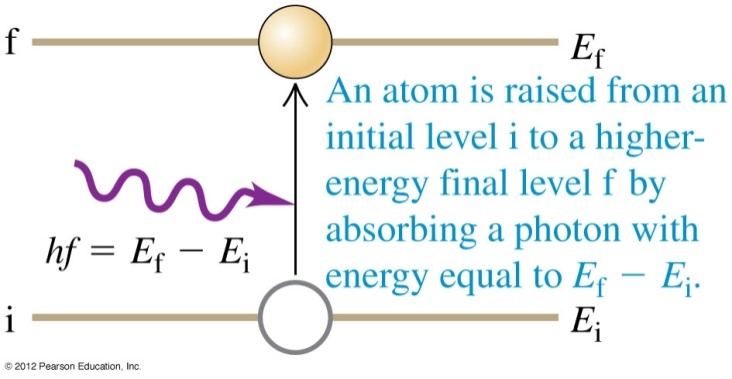 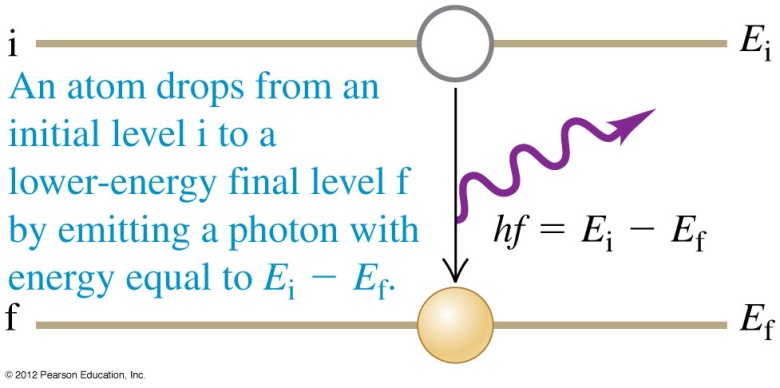 也可以吸收能量往上跳！
我們現在知道：量子躍遷的機制也適用任何量子能階！
例如下圖的三個能階，對應有三條光譜：
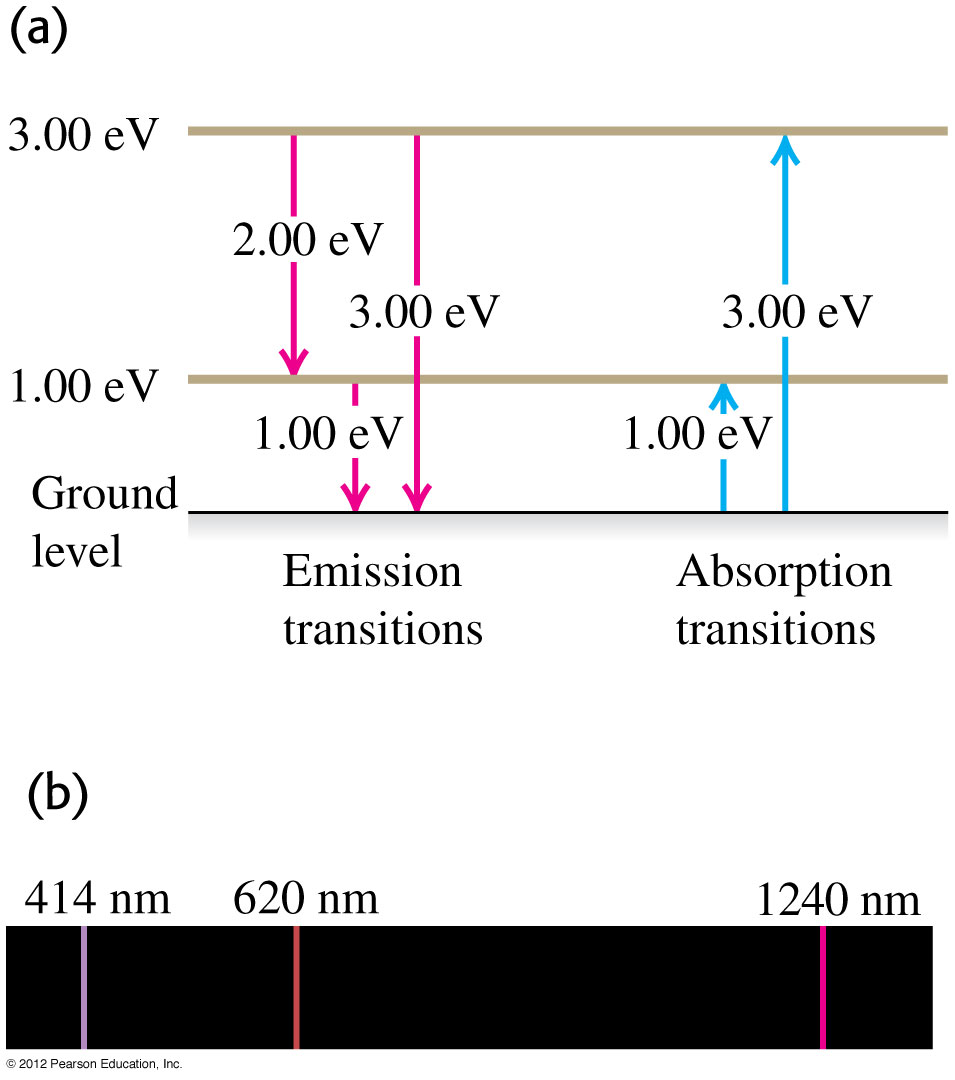 一般曲面，可視為由許多無限小的平面組成。
通過曲面的電力線數，等於這些小平面的電通量的和：
當小平面趨近無限小，總和就變為一個積分！稱為面積分。
定義為通過此曲面的電場通量Electric Flux！
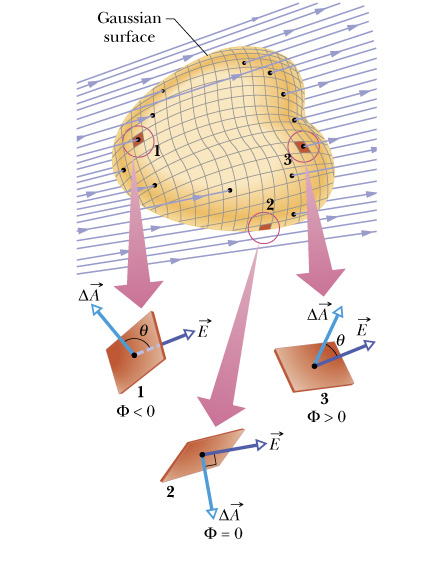 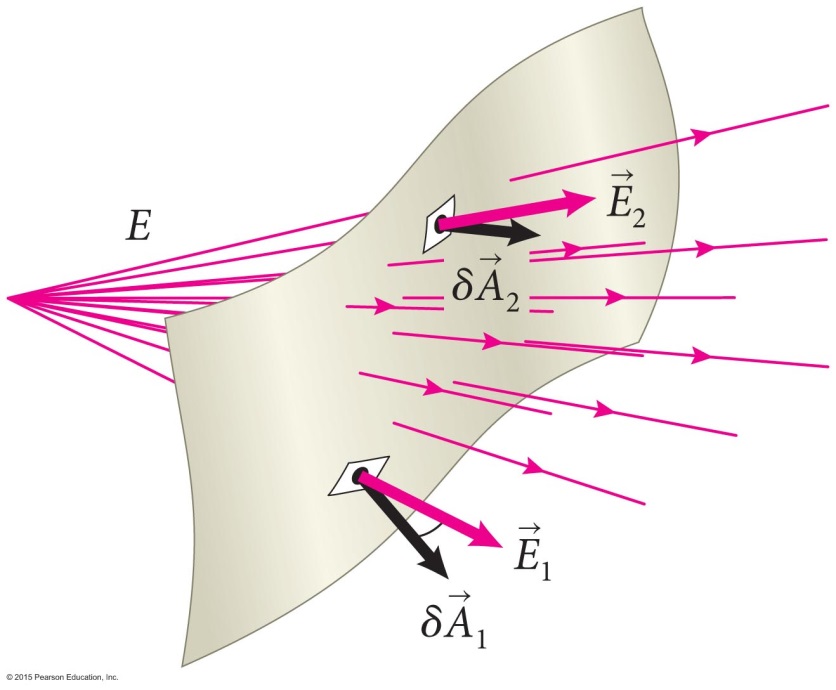 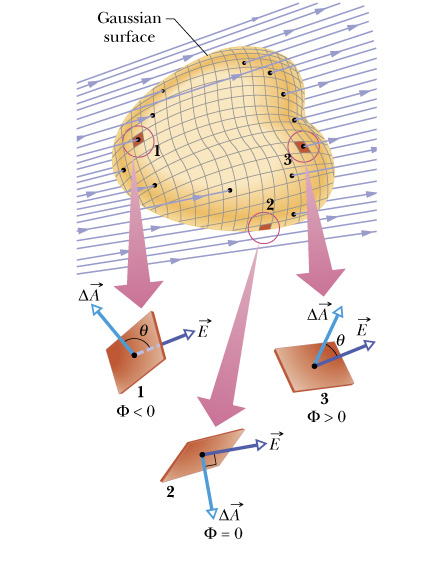 通過一封閉曲面的總電場通量就有一個很簡單的物理意義；
進入此封閉曲面的電場線數目必等於離開的電場線數目！
電力線數目守恆
電力線數目守恆
對任一高斯面：
選一個封閉球面來計算電通量：
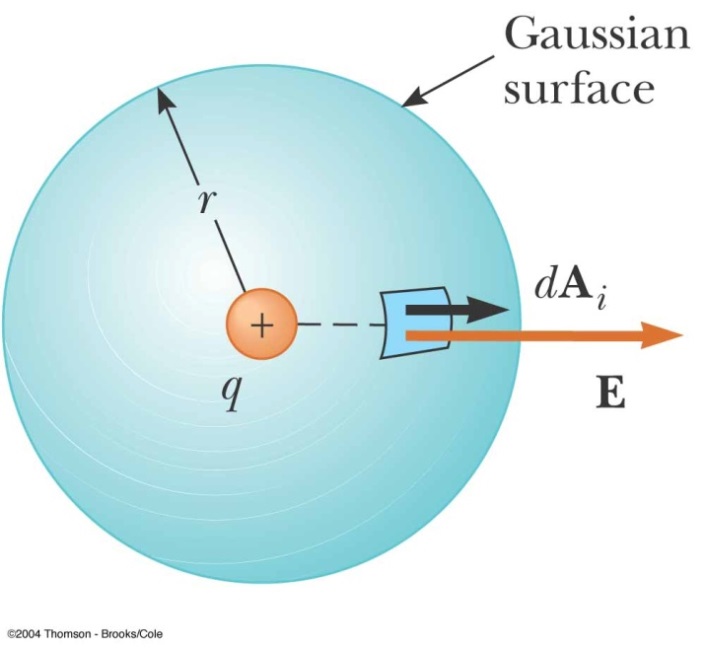 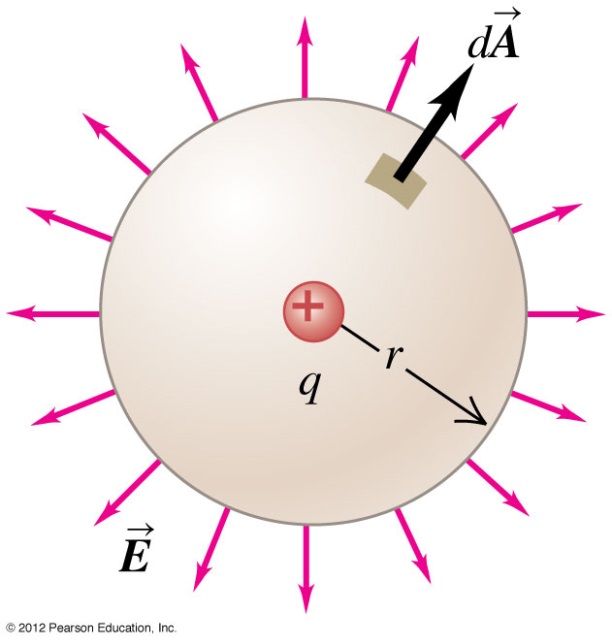 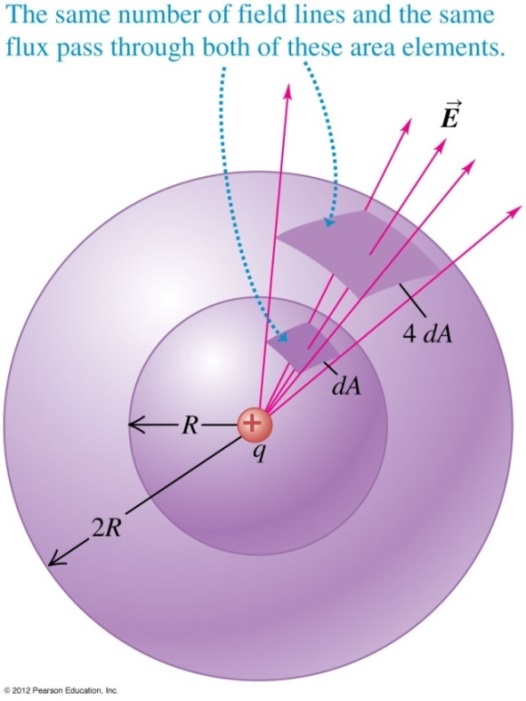 由一個點電荷發出的電力線總數與球半徑無關！
正(負)電荷產生(消滅)的電力線數目與電荷量成正比。
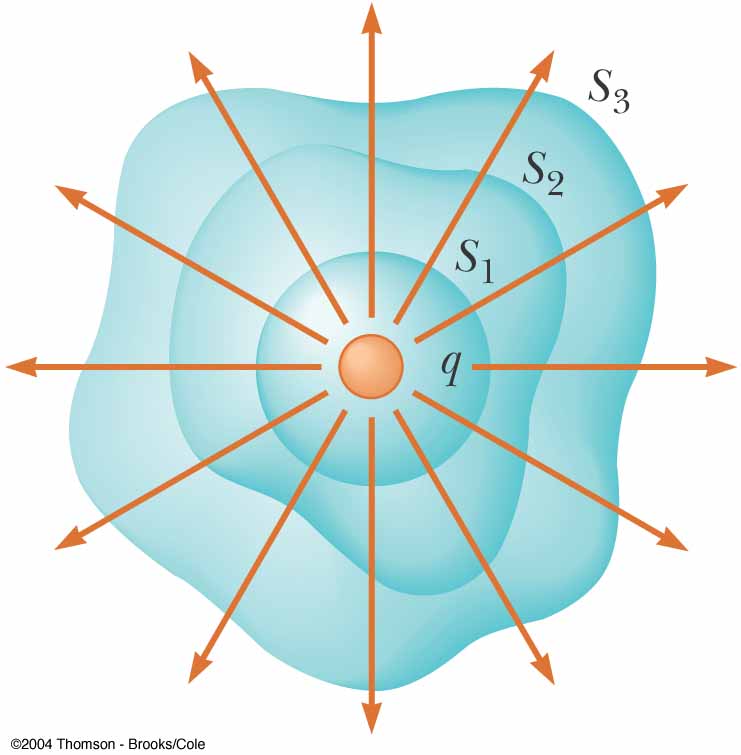 而因為電通量是電力線數目，電力線數目除了在電荷處之外都守恆，
所以任何包圍 q 的高斯面的電通量，與球高斯面的電通量相等！
電通量正比於電荷量！
反過來，電荷對電通量的貢獻，只和它是否位於曲面內有關，與具體位置無關。
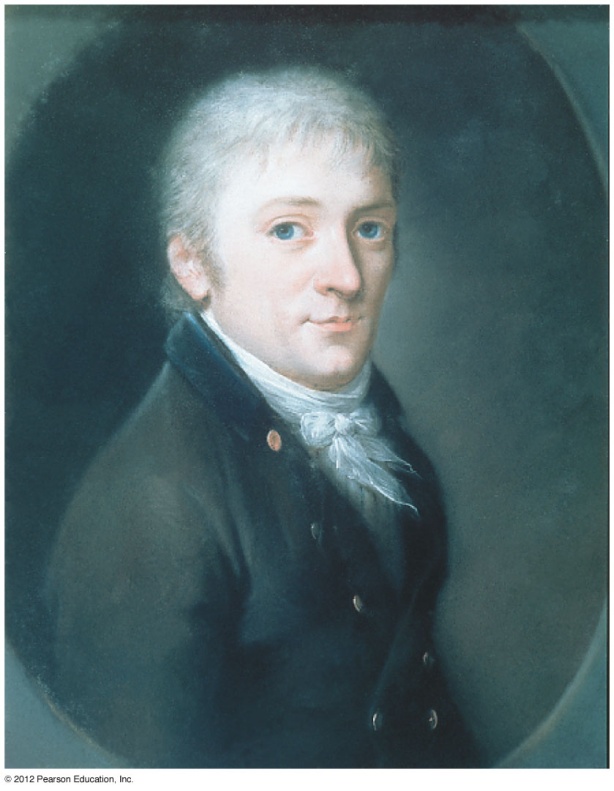 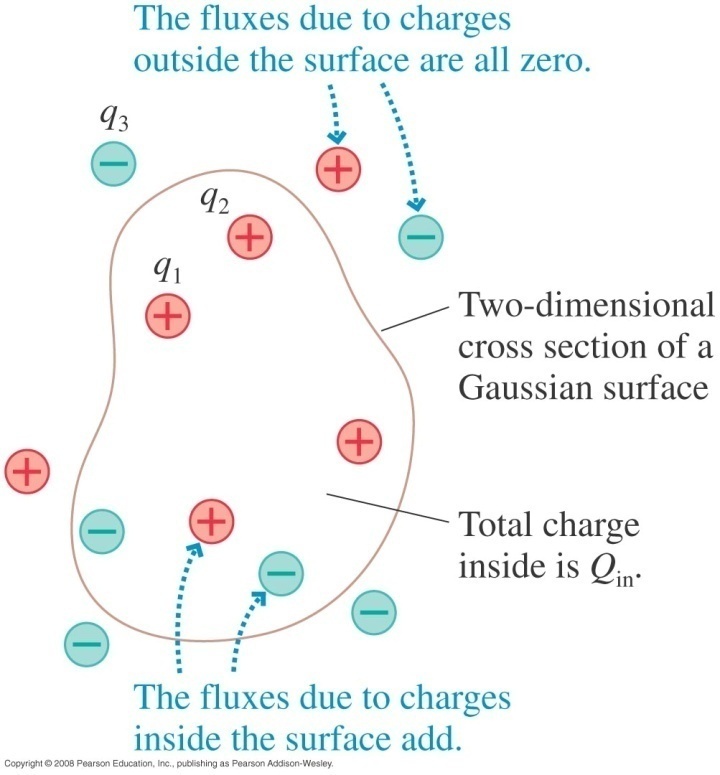 高斯定律
一個封閉曲面的電場通量，正比於曲面所包圍的總淨電荷量。
均勻的帶電棒（軸對稱）：
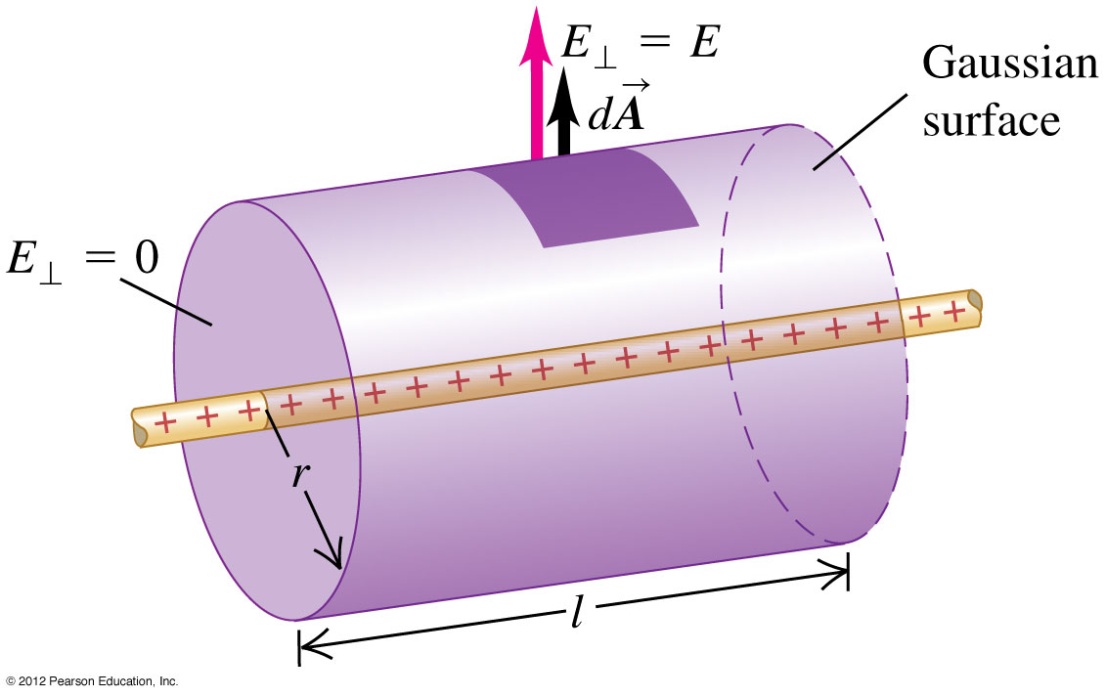 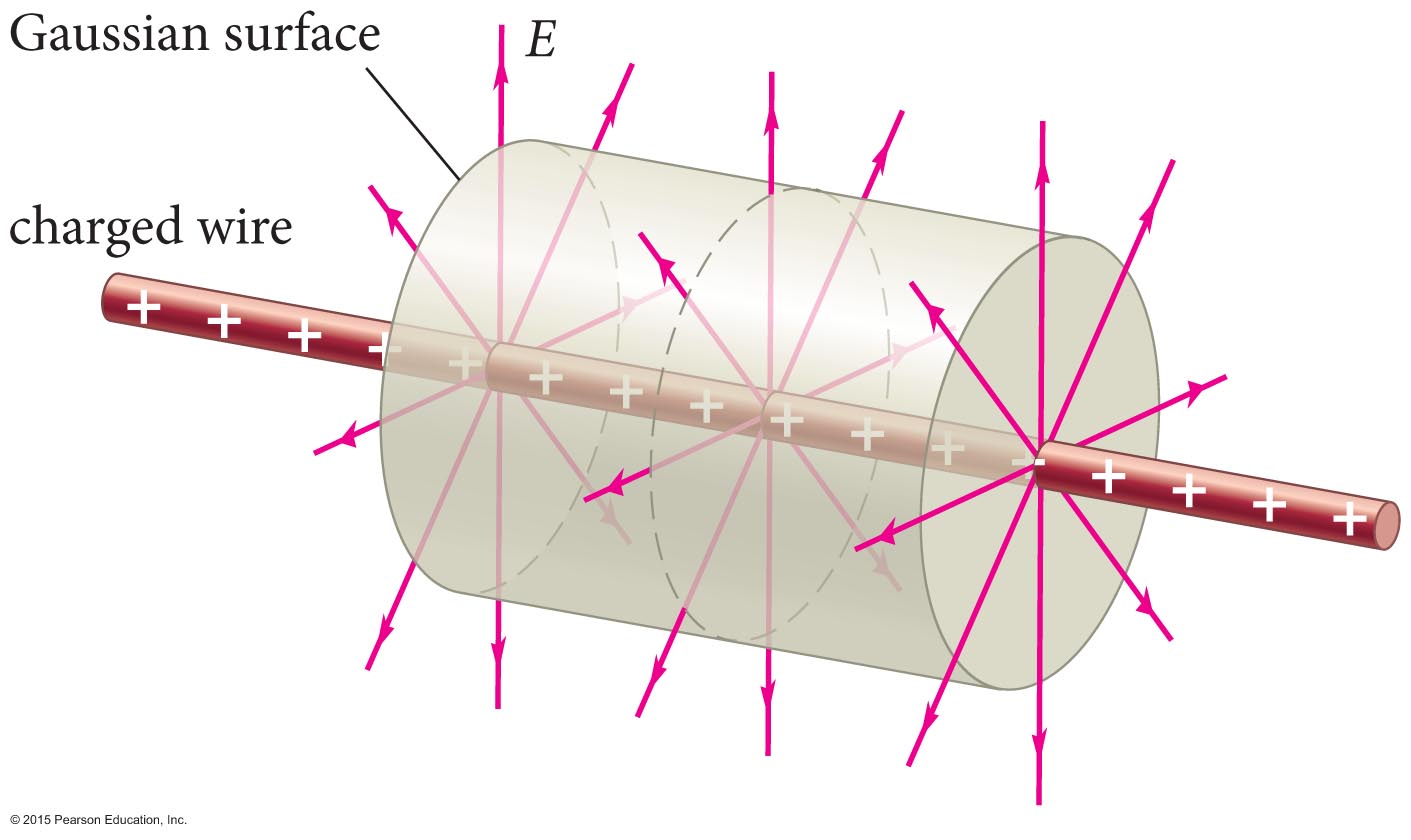 電力線將由棒發出，並垂直於帶電棒的軸。
如此在兩端的蓋上，電場平行於蓋面，通量為零。只要算圓柱邊面上的電通量。
22.41
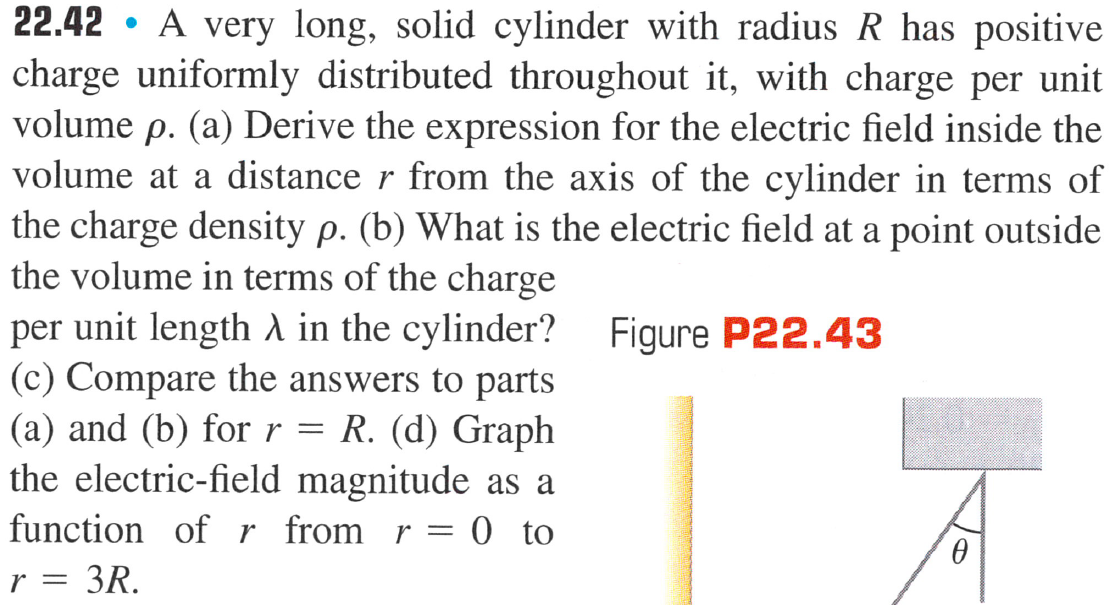 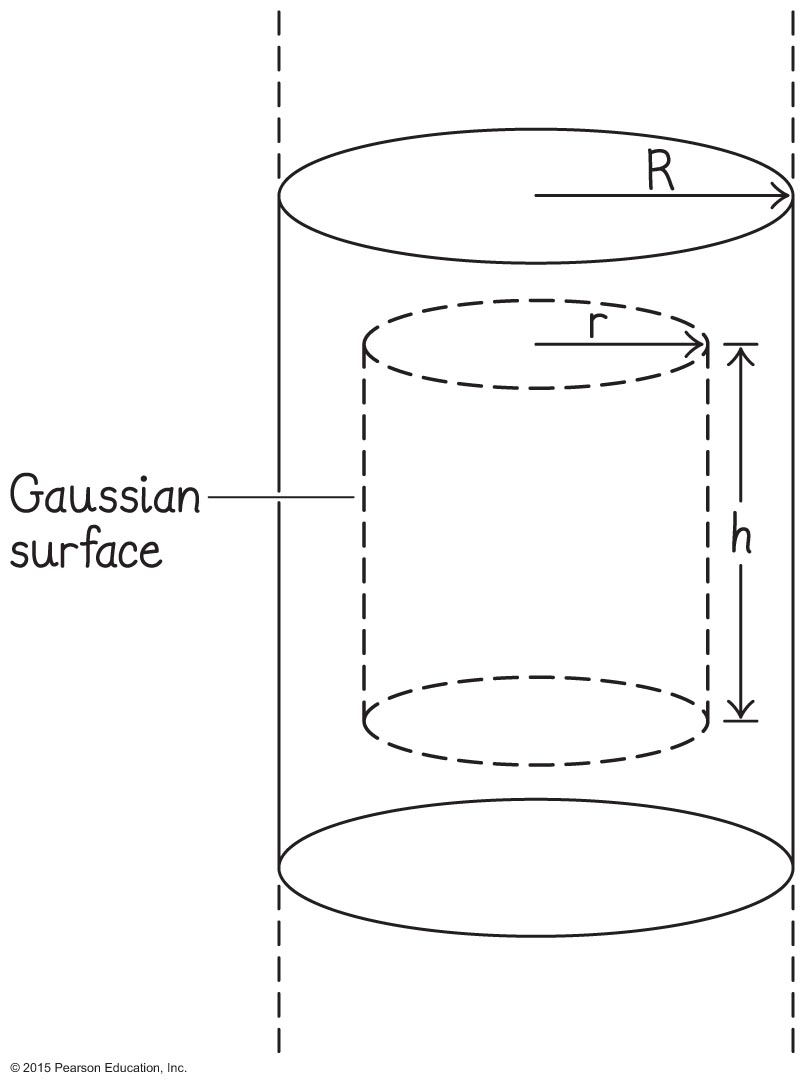 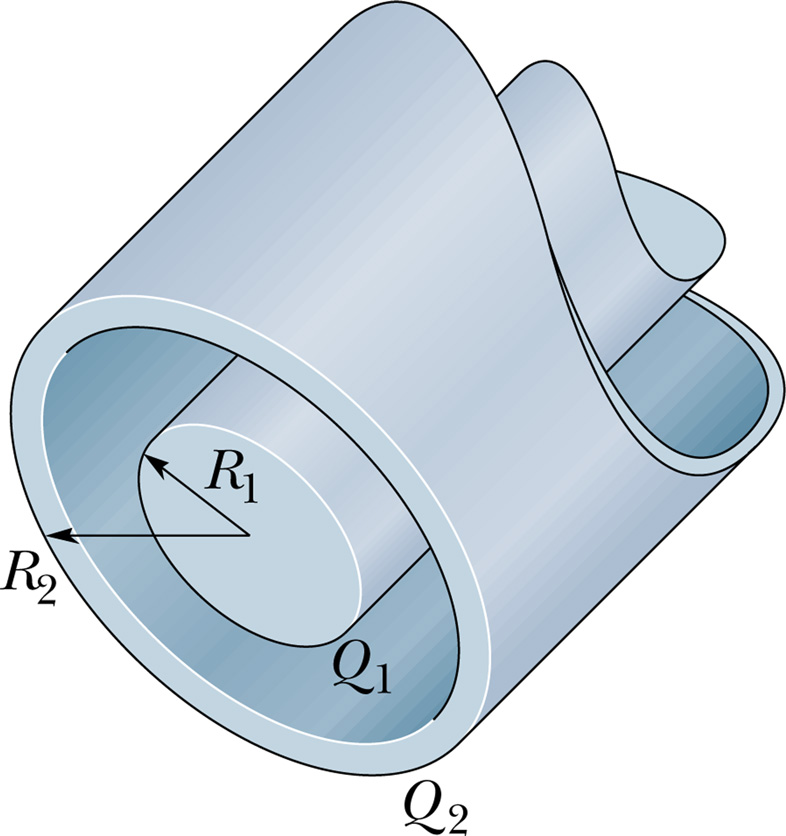 或是
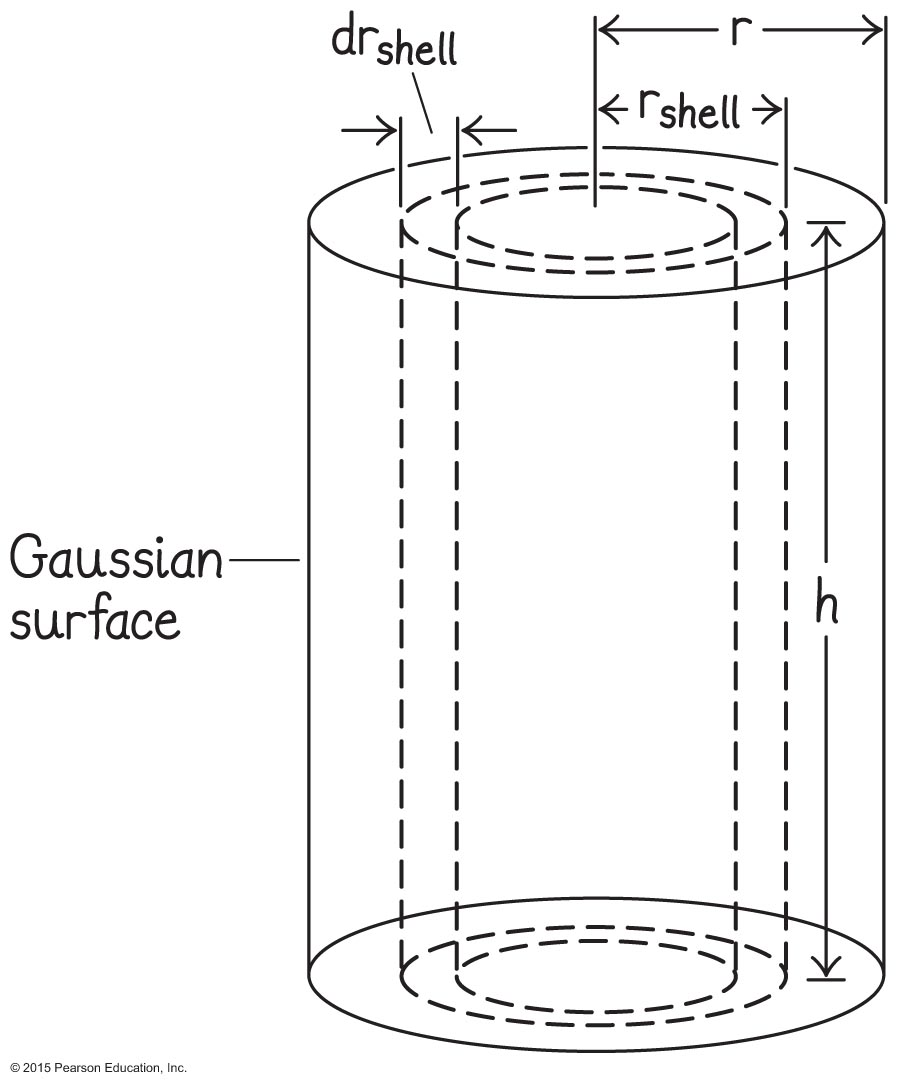 均勻的帶電球
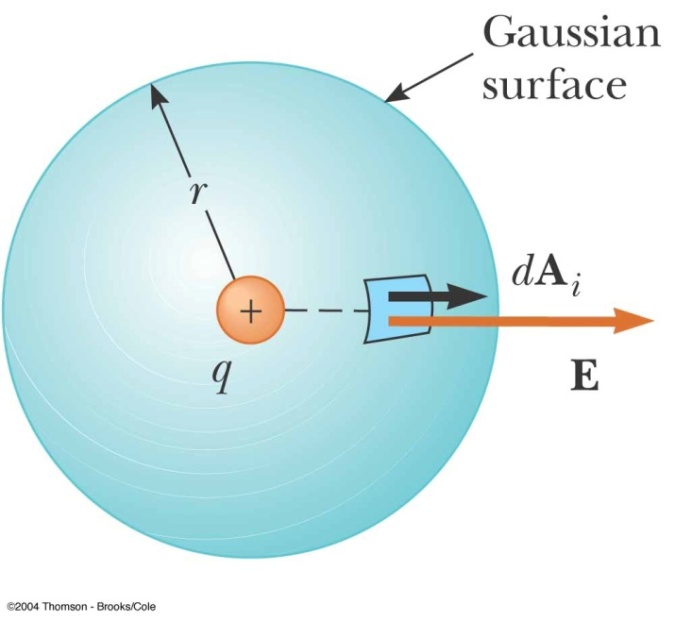 +++
R
+++
電場如同所有電荷集中在球心的點電荷。
平方反比是三度空間的性質。
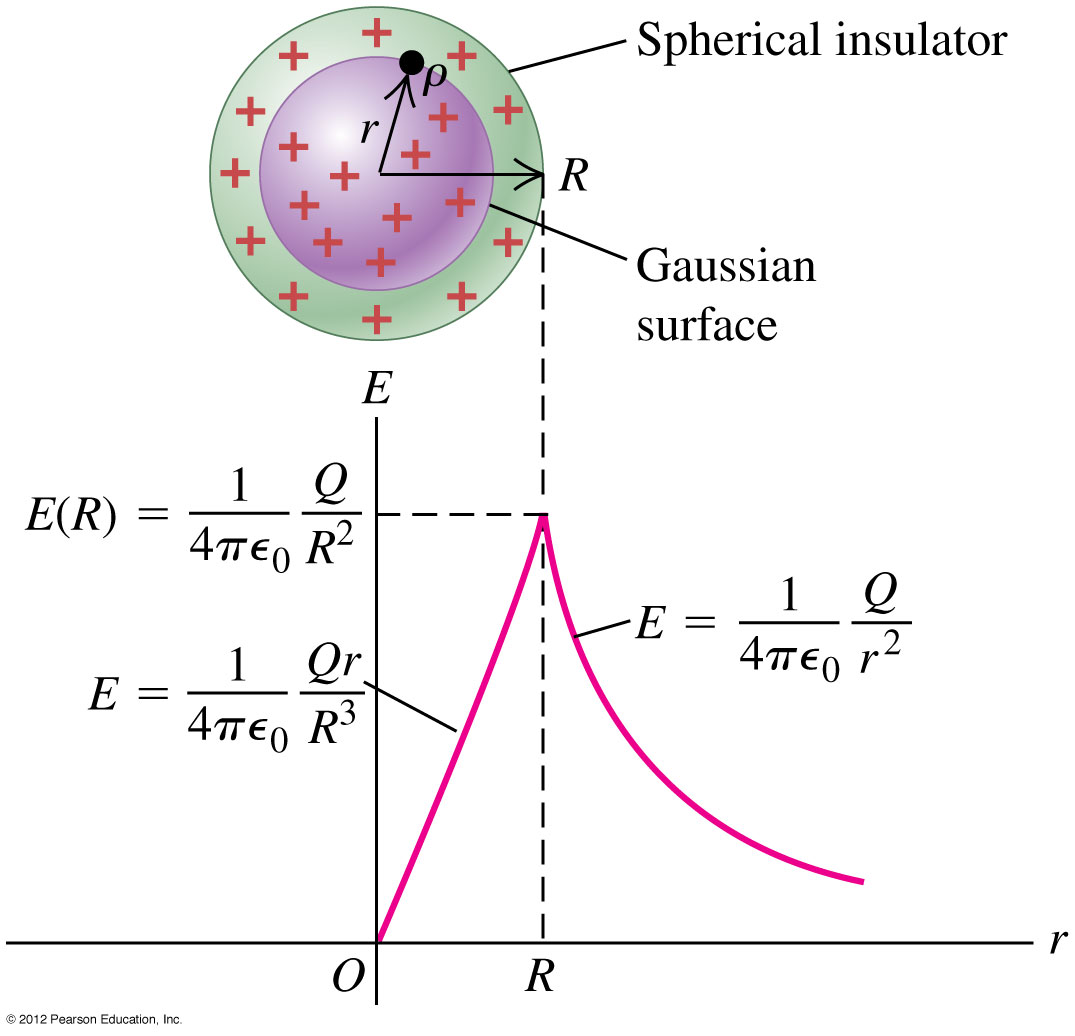 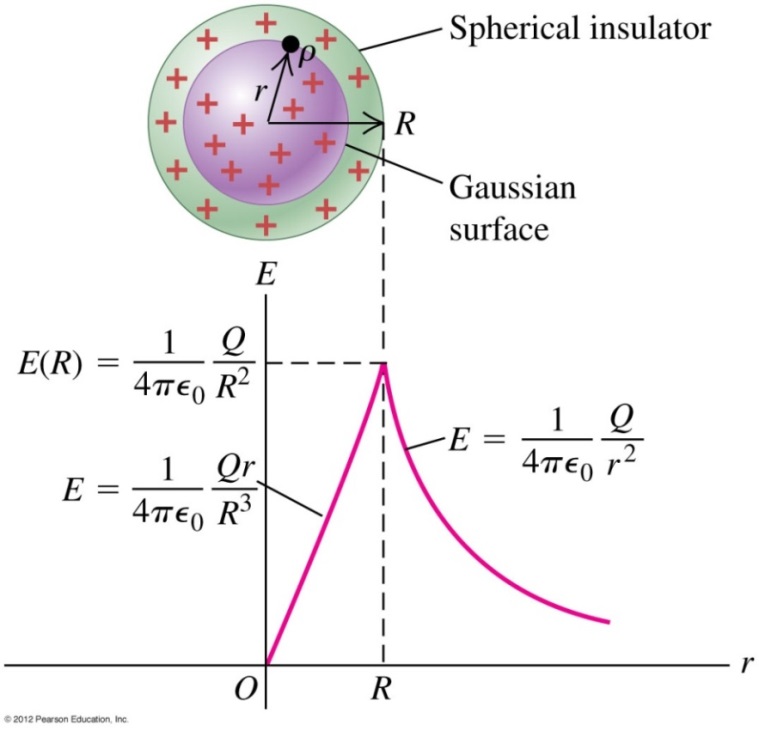 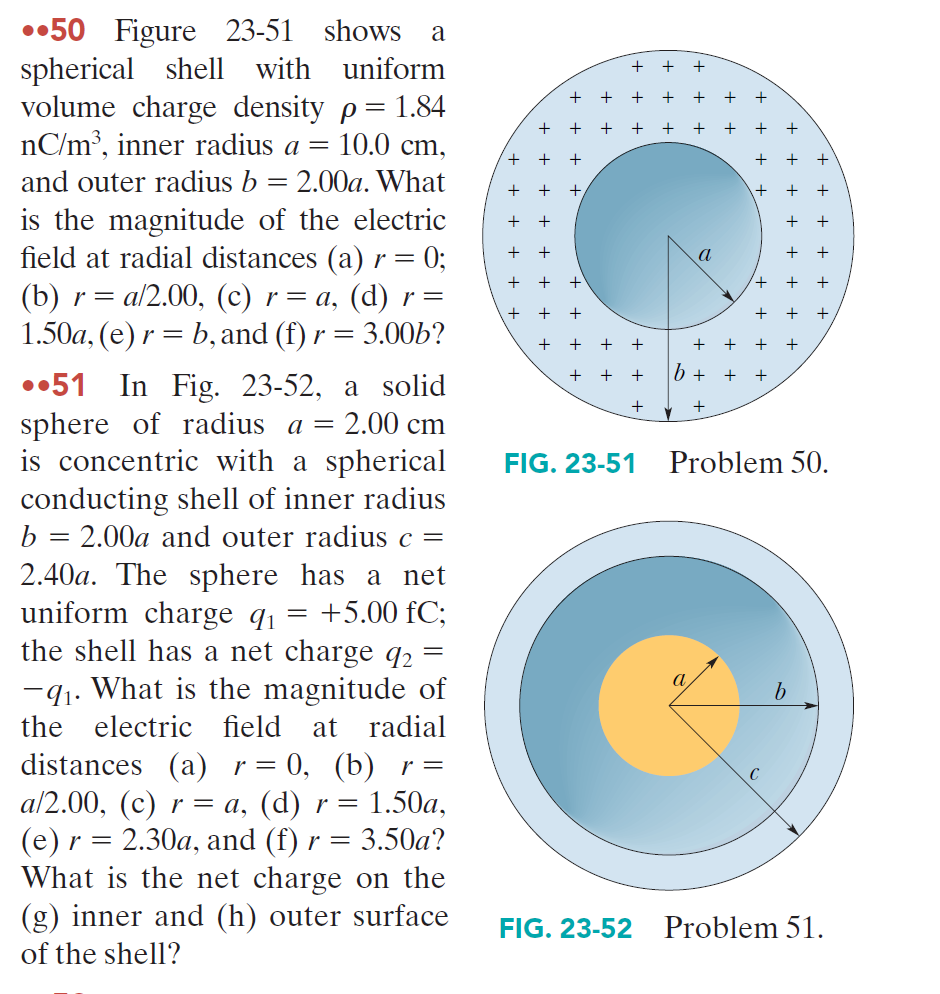 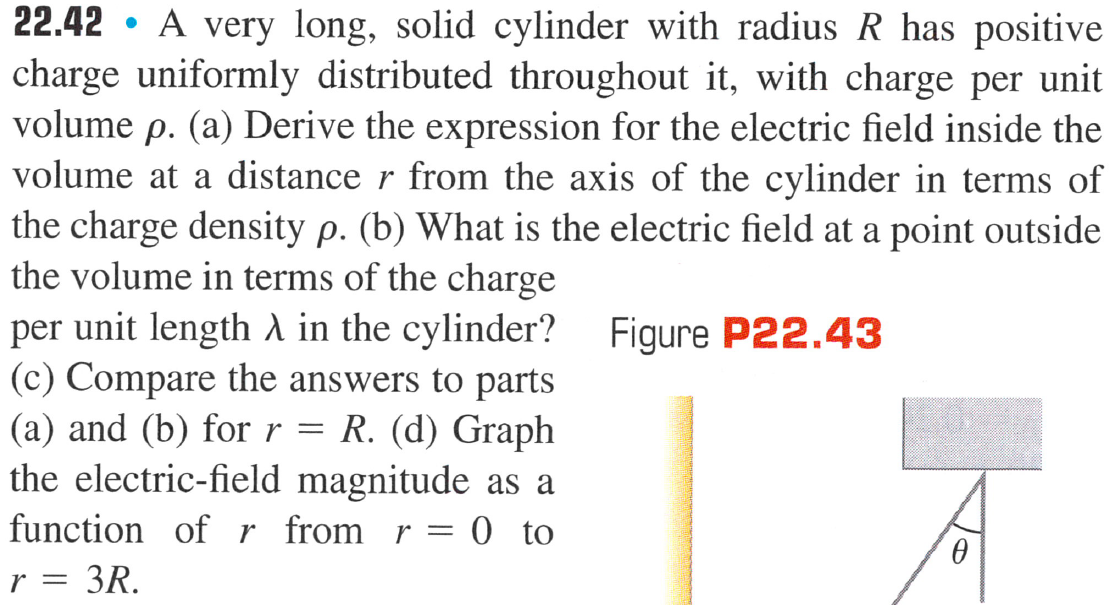 22.41
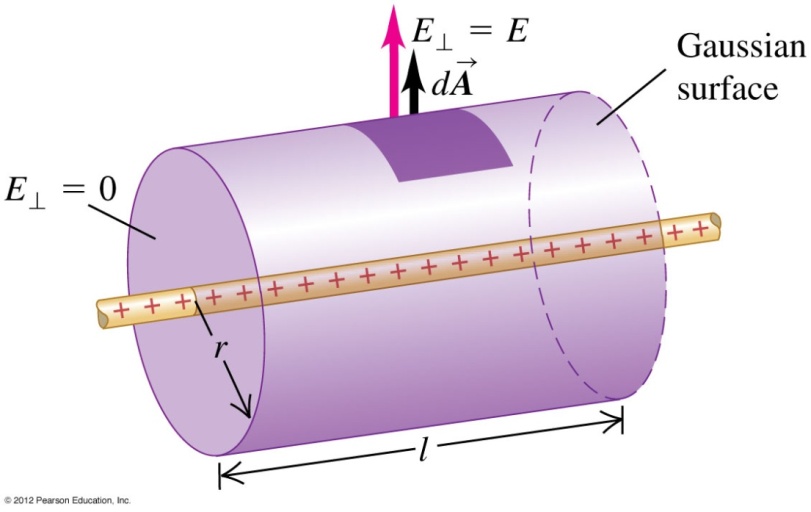 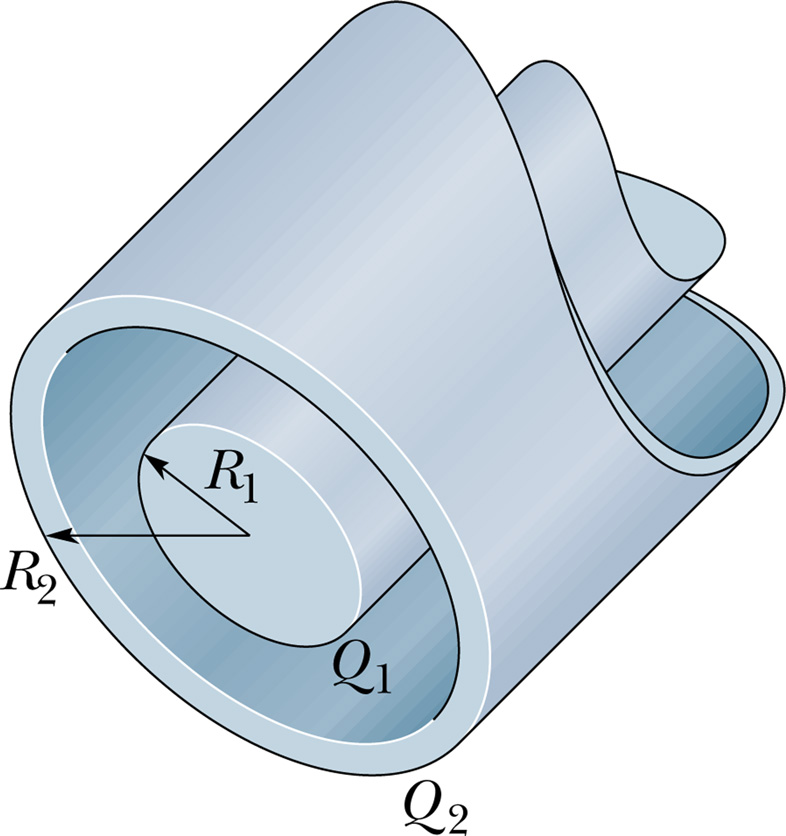 或是
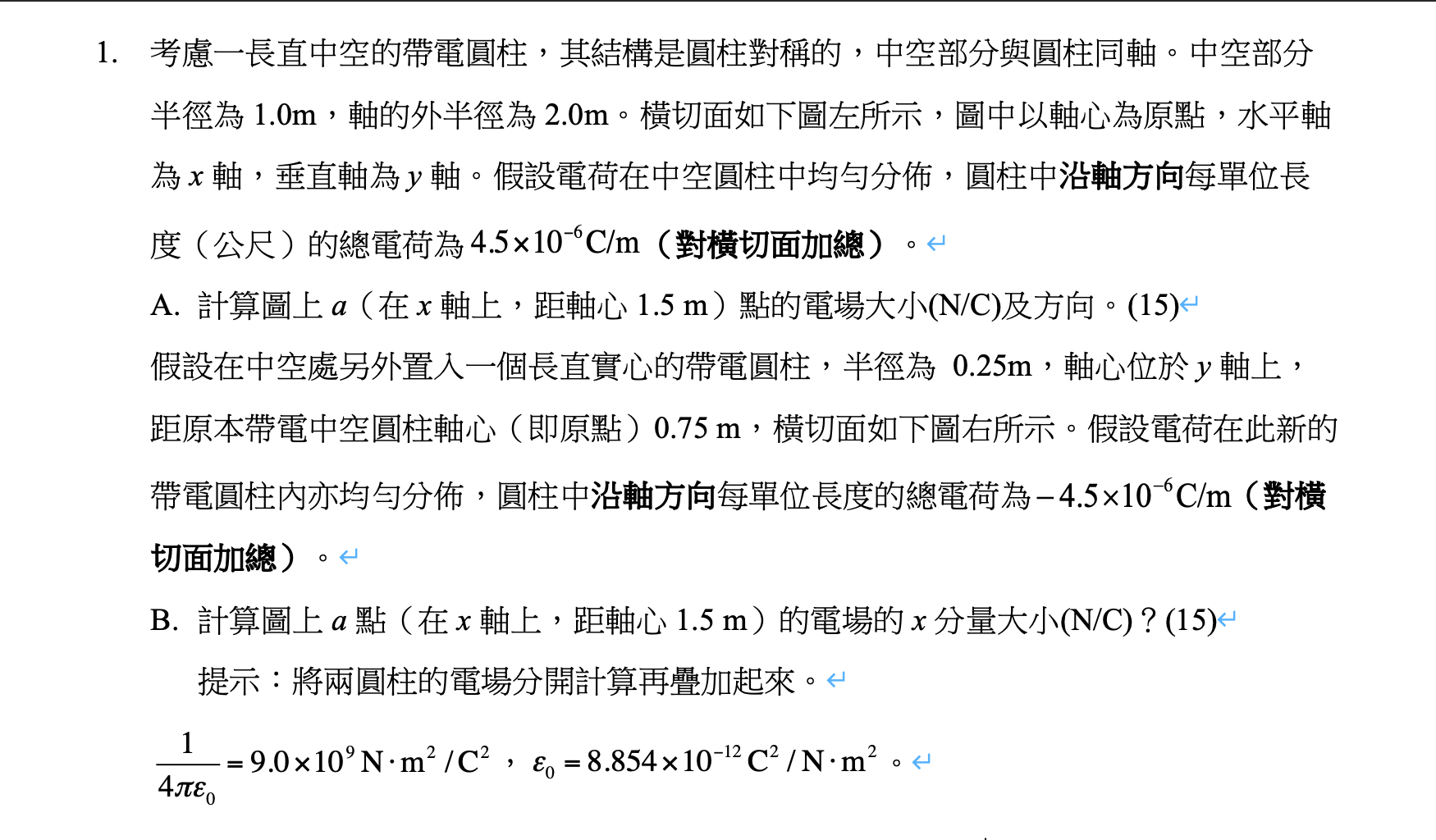 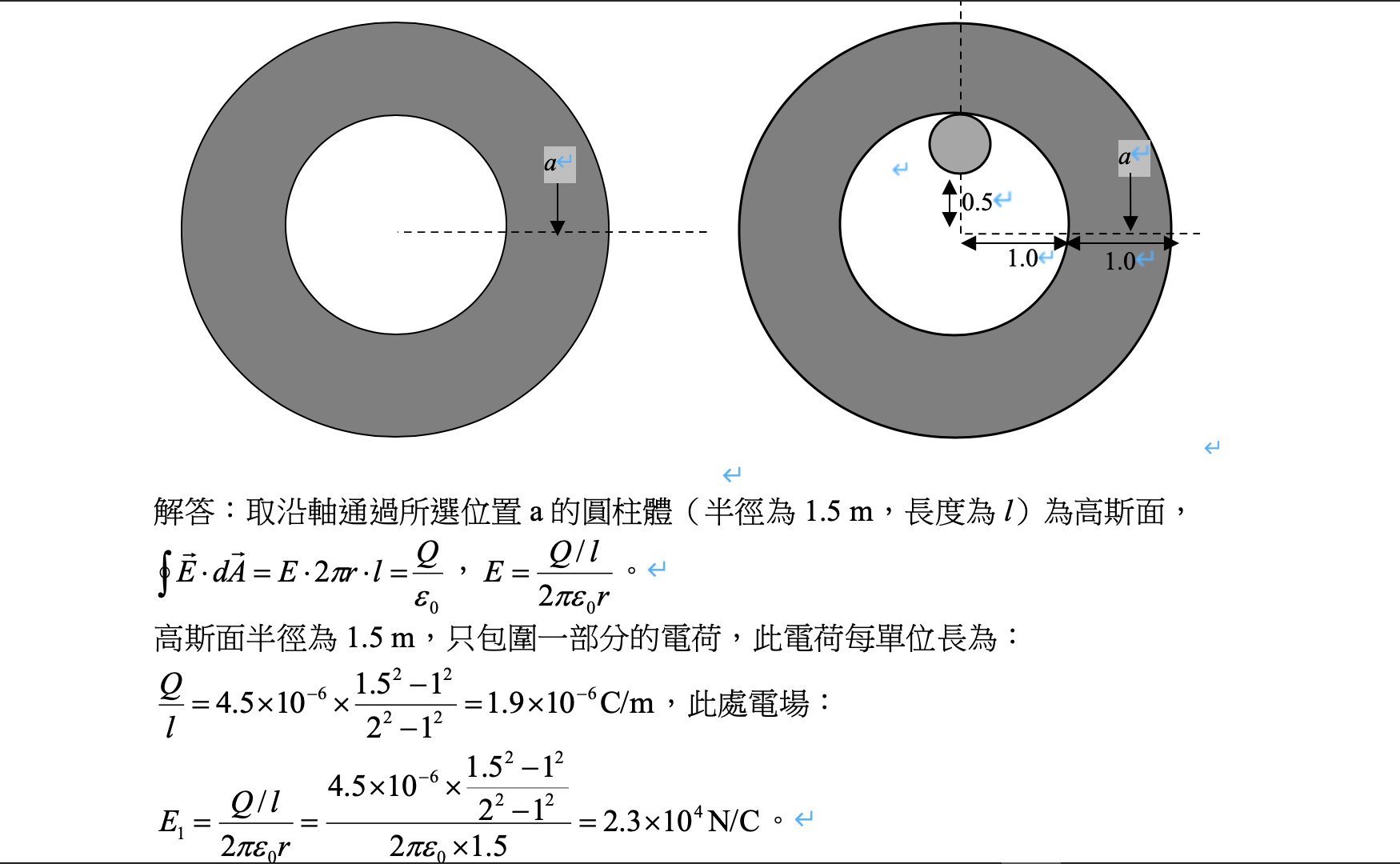 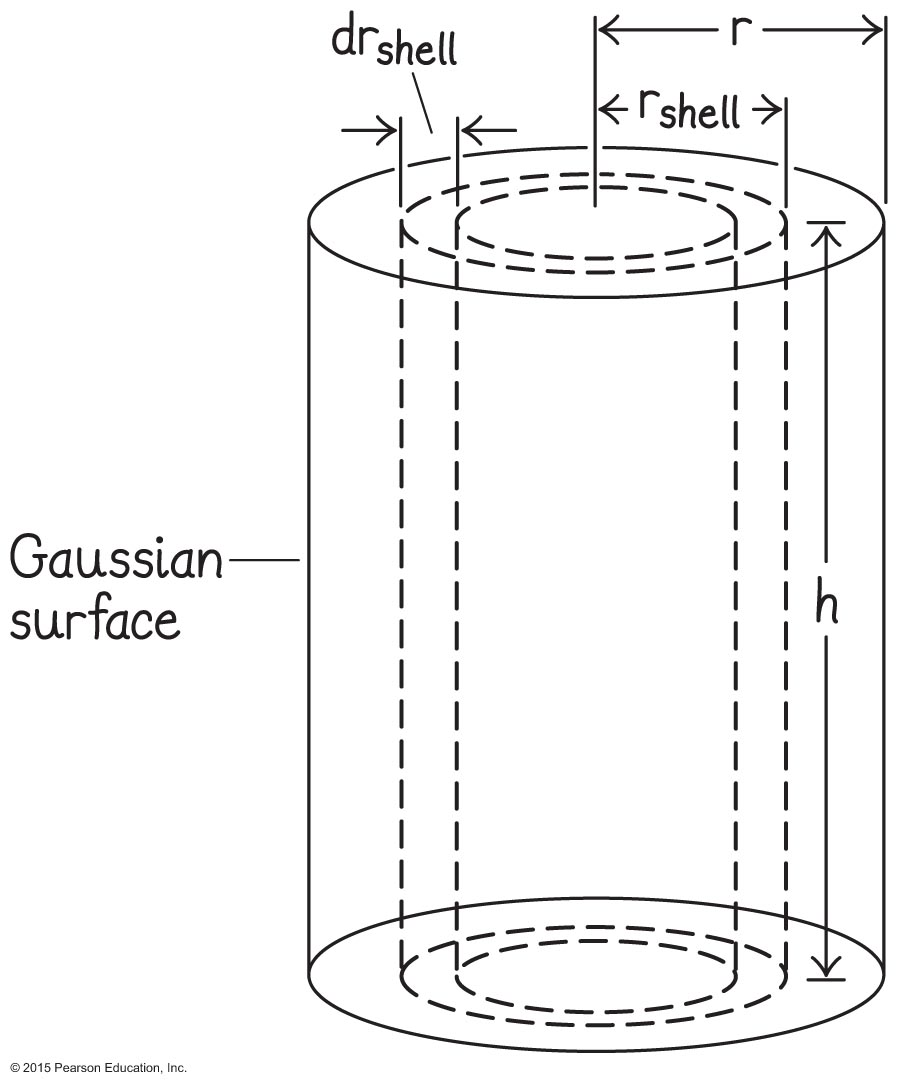 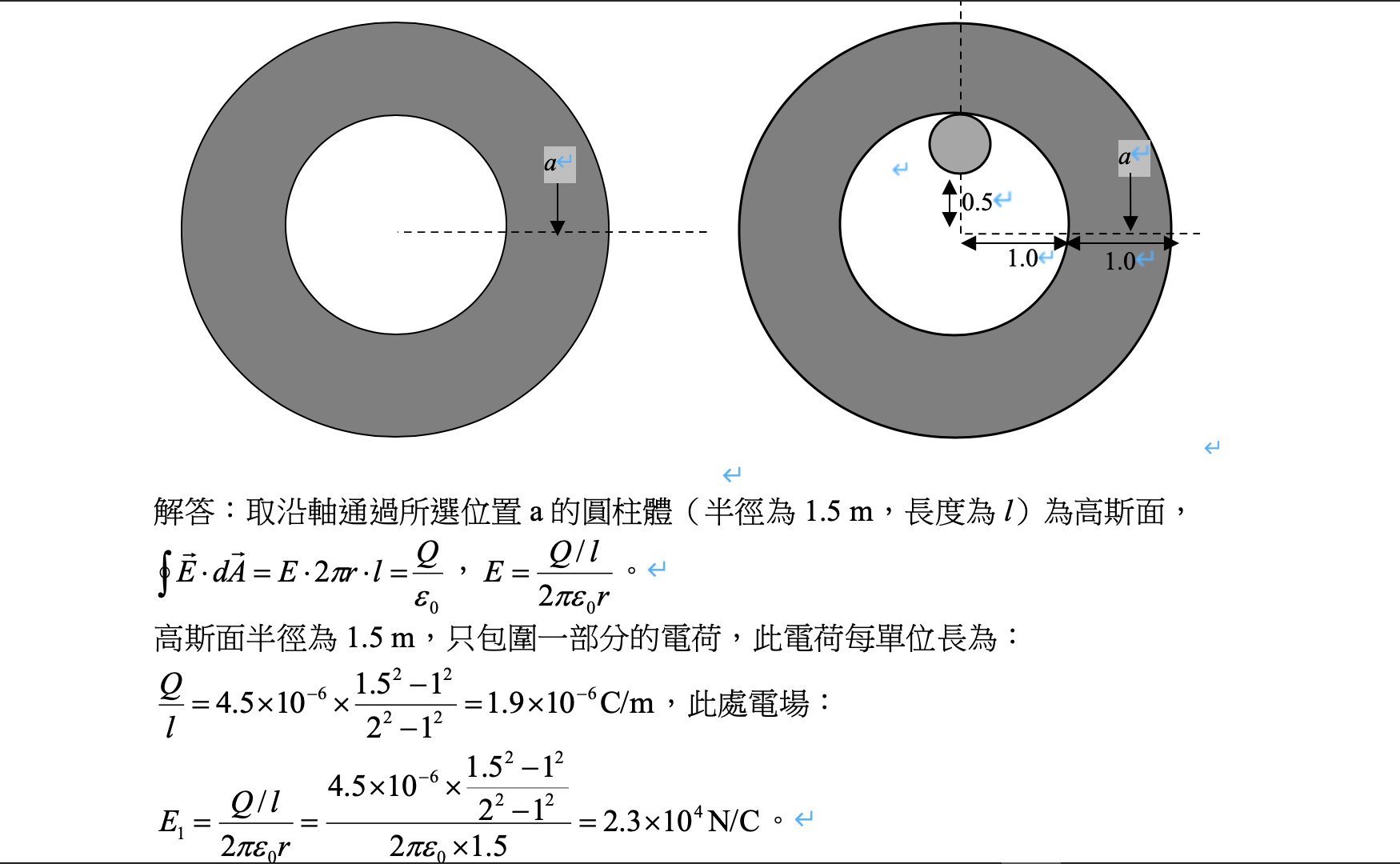 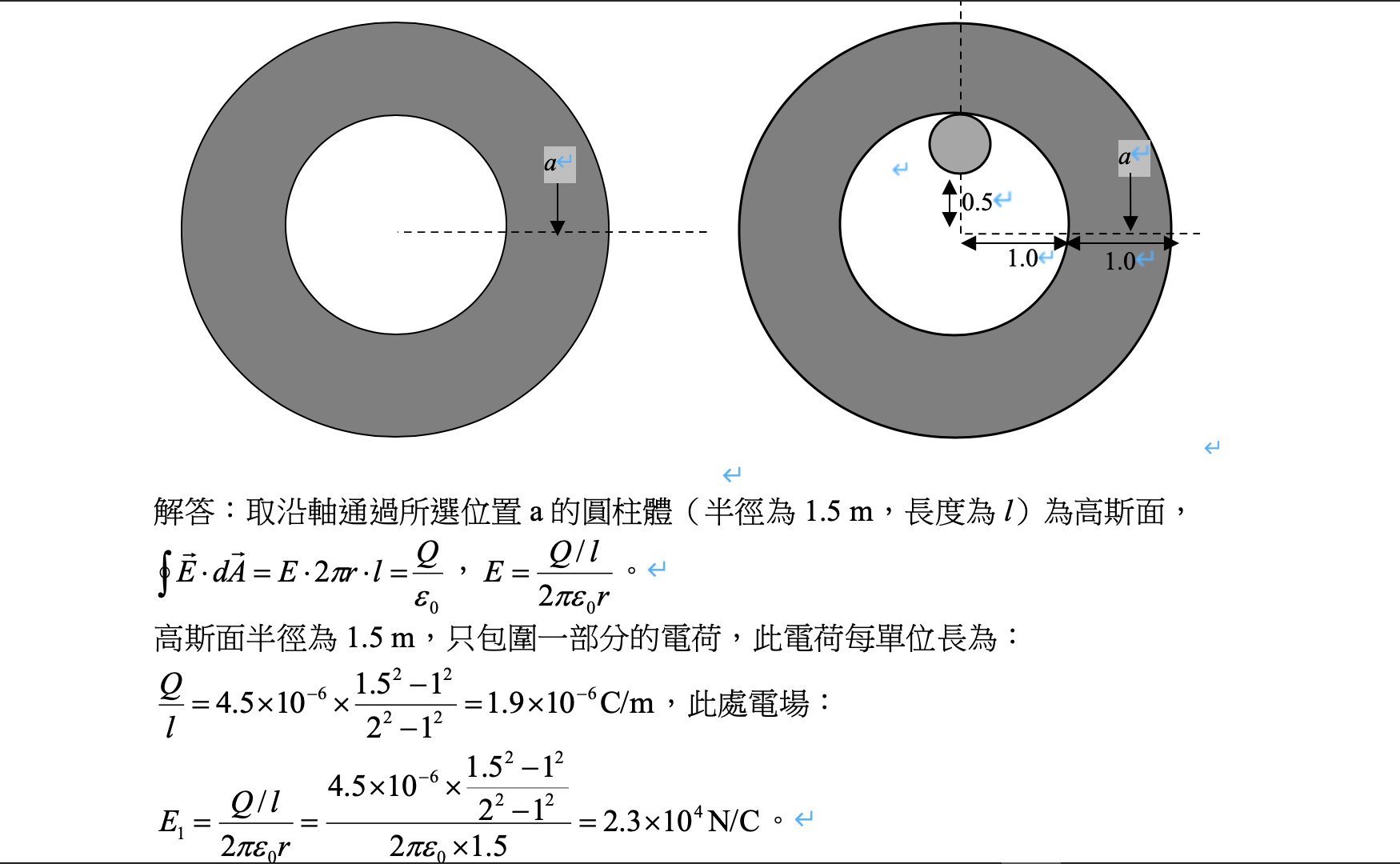 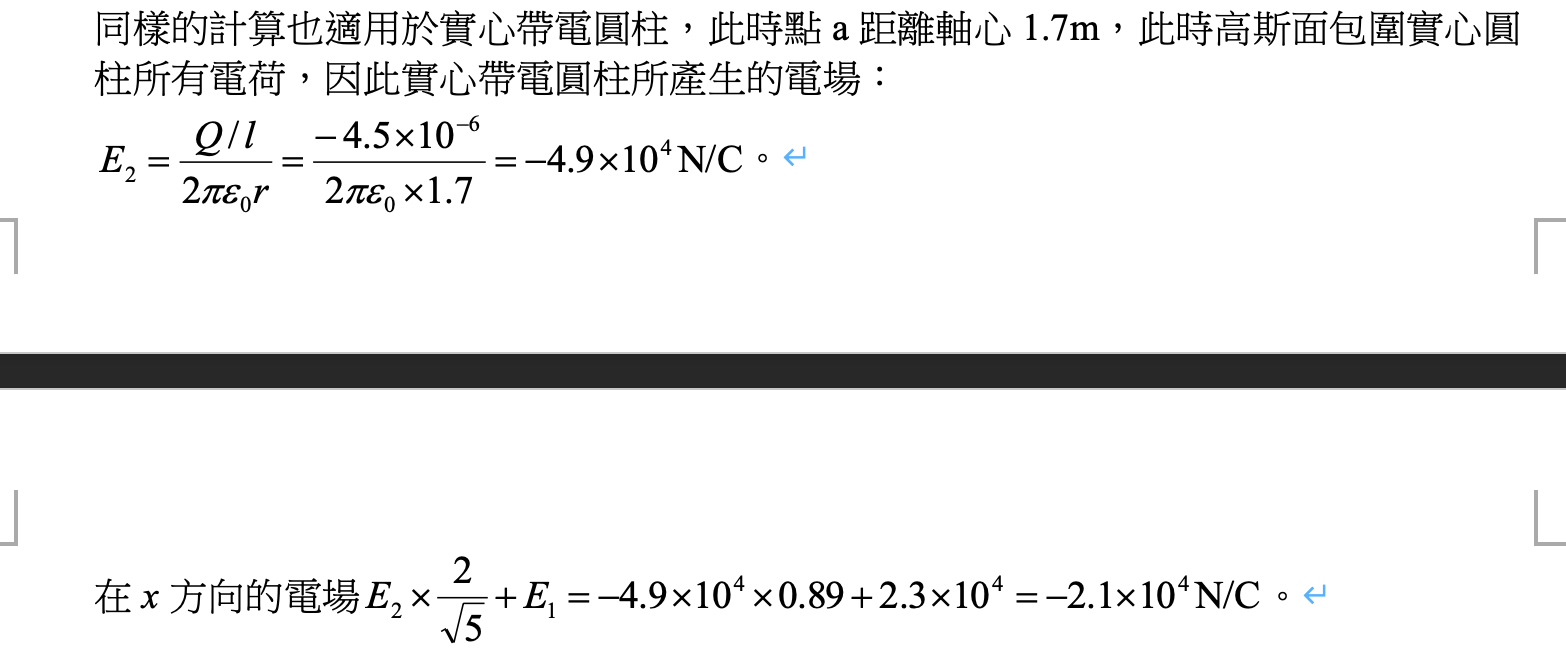 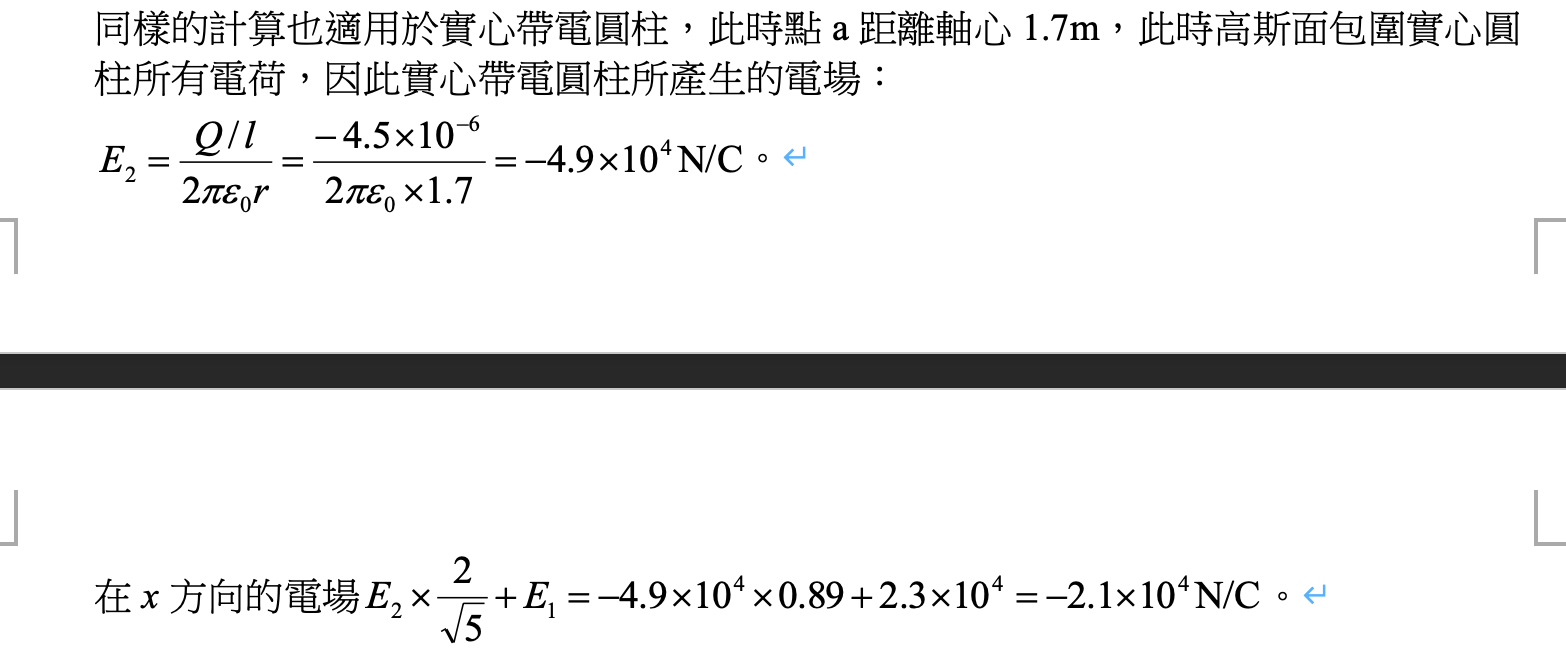 Q2
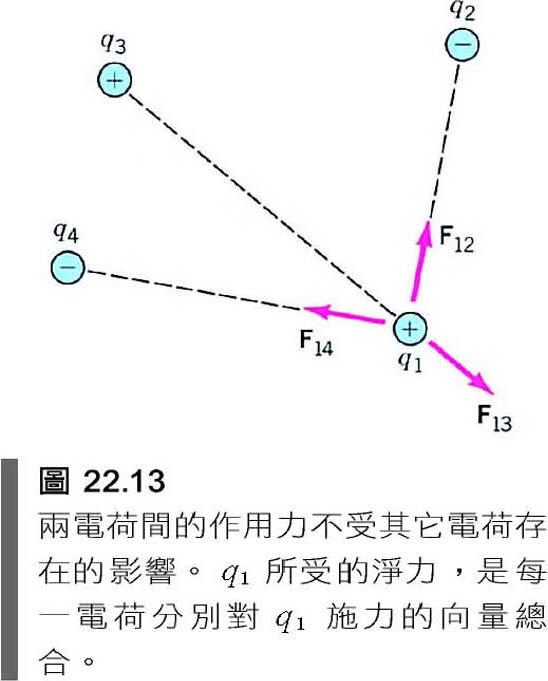 Q1
Q3
q
想像 q 漸漸趨近於零….電位依舊存在吧！
電位是會讓位於當地的電荷得到電位能的空間性質。
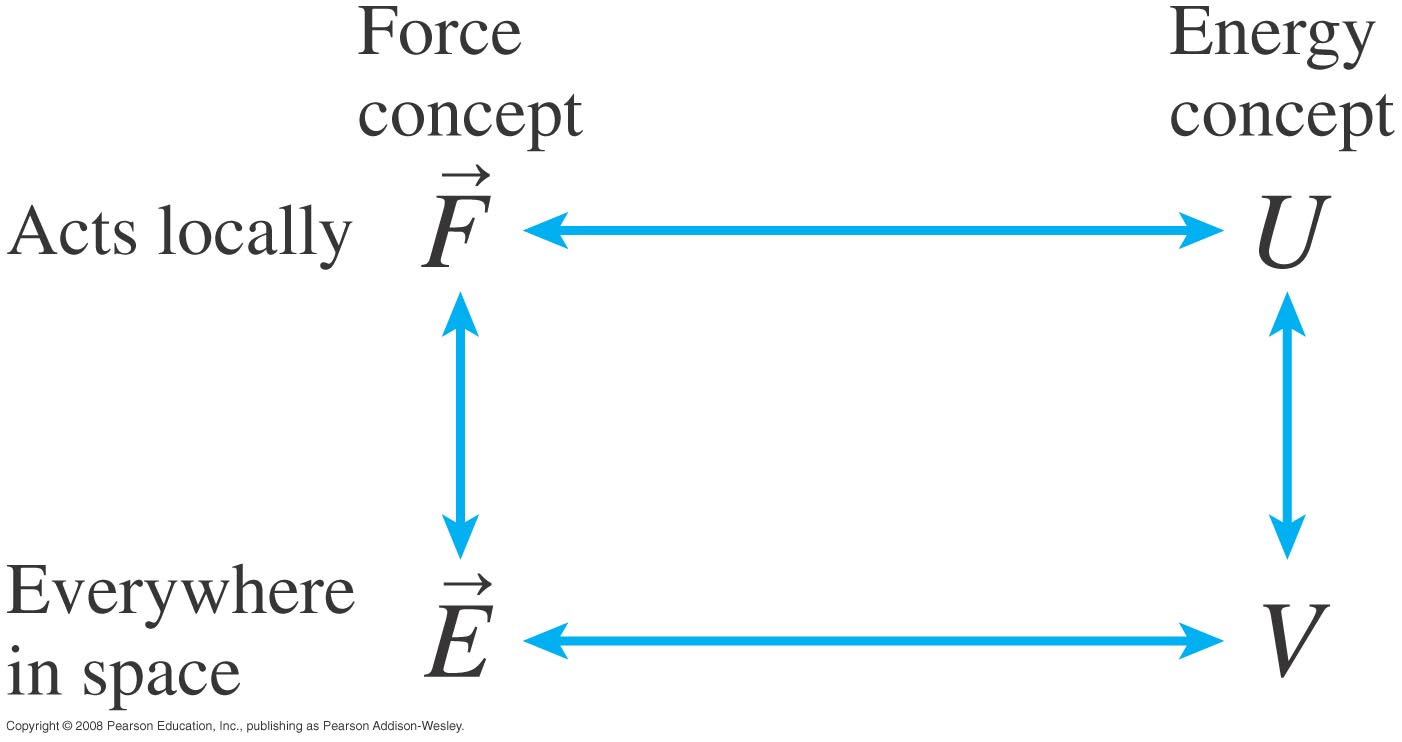 若已知電場，電位也可以以場的線積分來計算
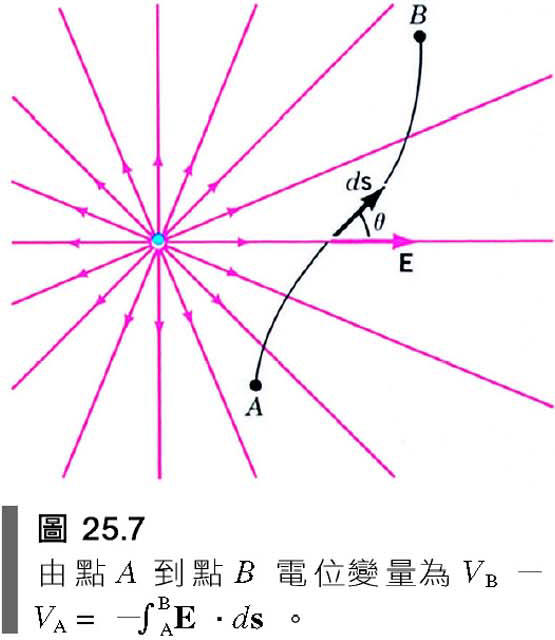 位能差等於力的線積分的負號。
兩點之間的電位差，等於沿任一連接兩點的曲線，負電場的線積分！
有了這公式，我們可以更了解電位與電場的關係！
沿著垂直於電場方向的電位差為零：
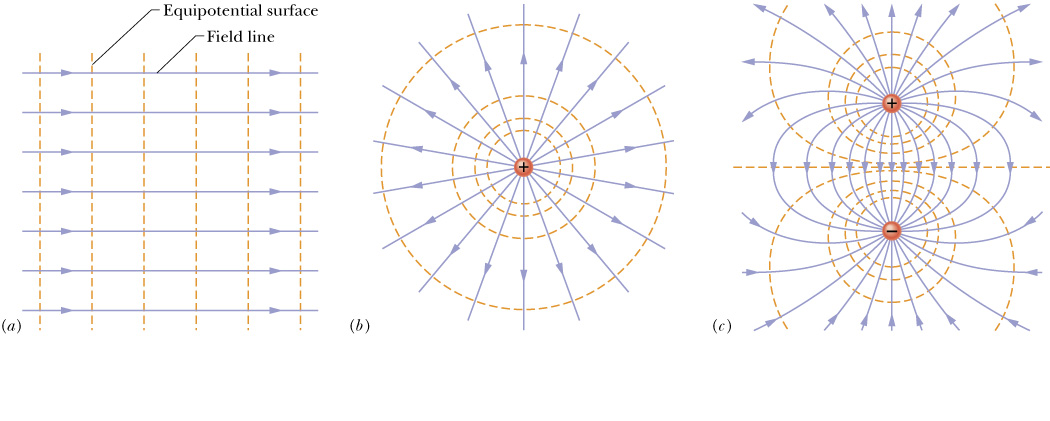 沿著垂直於電場的方向，電位不變！
等位面與電場垂直。
沿著平行於電場方向的電位差：
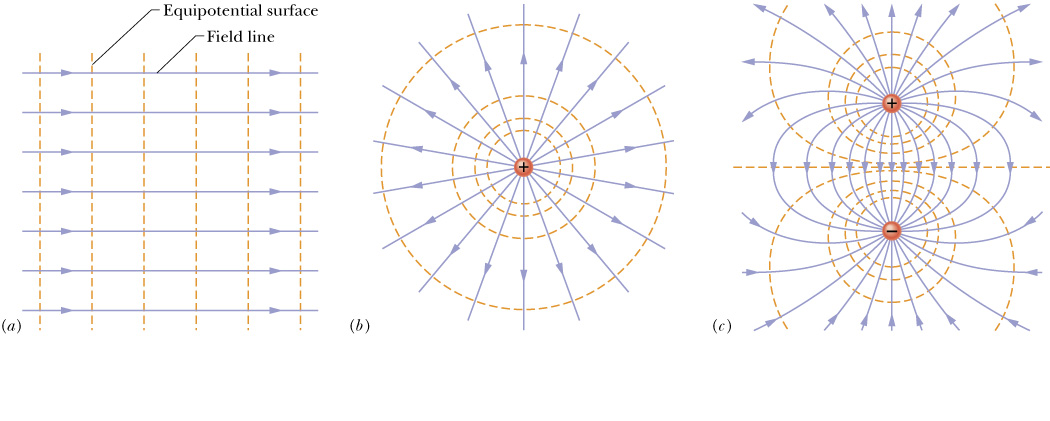 電位差即是沿路徑方向電場的積分
低電位
高電位
若電場是均勻的：
電場是指向電位下降的方向。
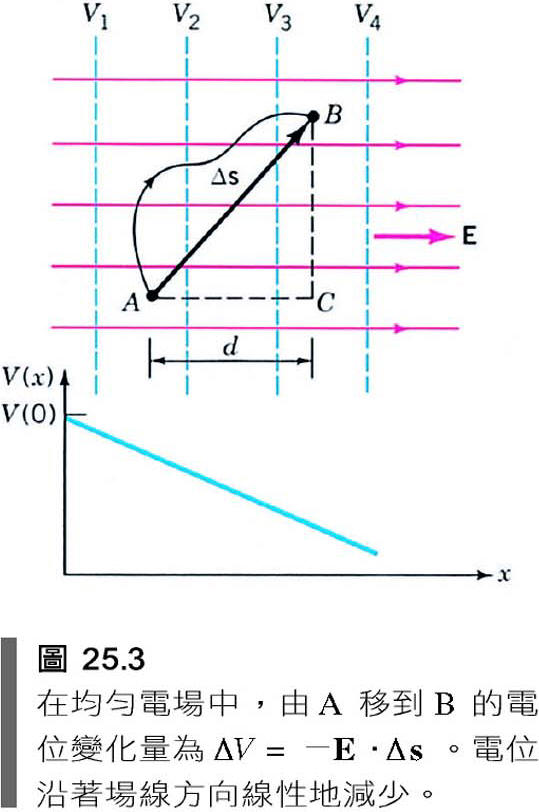 電位降地越快，電場越大。
均勻電場中任意兩點的電位差只要考慮沿電場方向的位移。
d 是沿電場方向的位移。
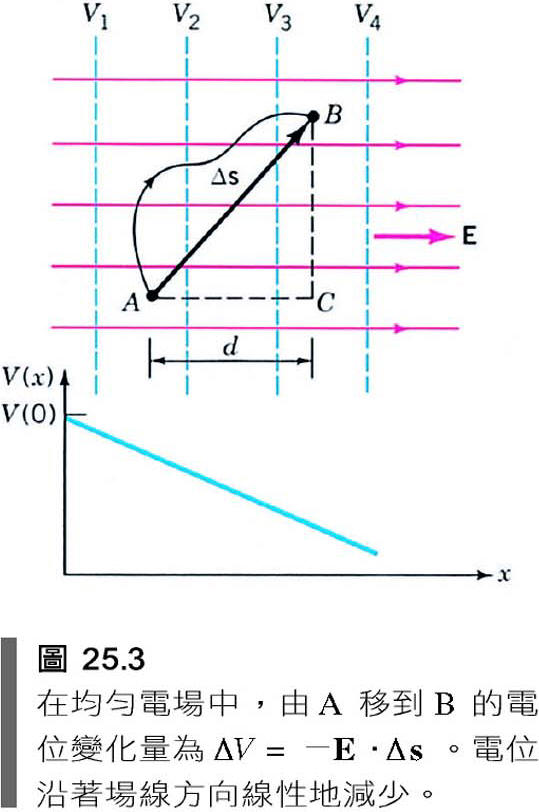 電場的方向是電位下降的方向
兩平行電板間的電位：
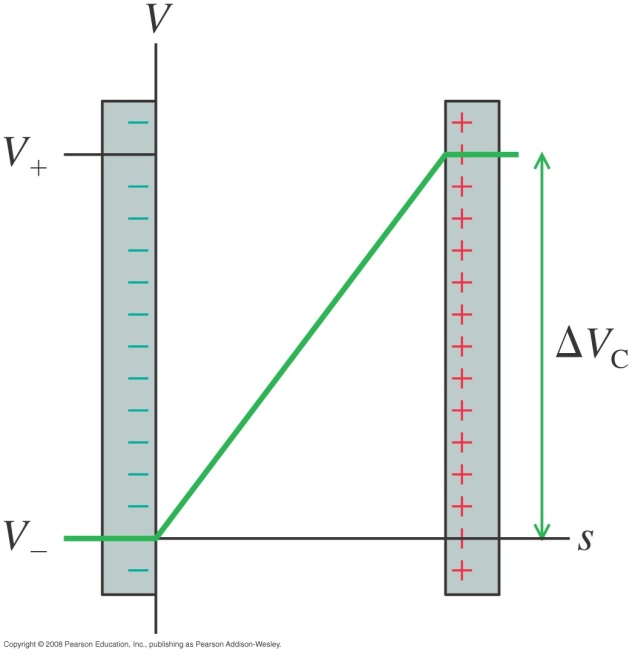 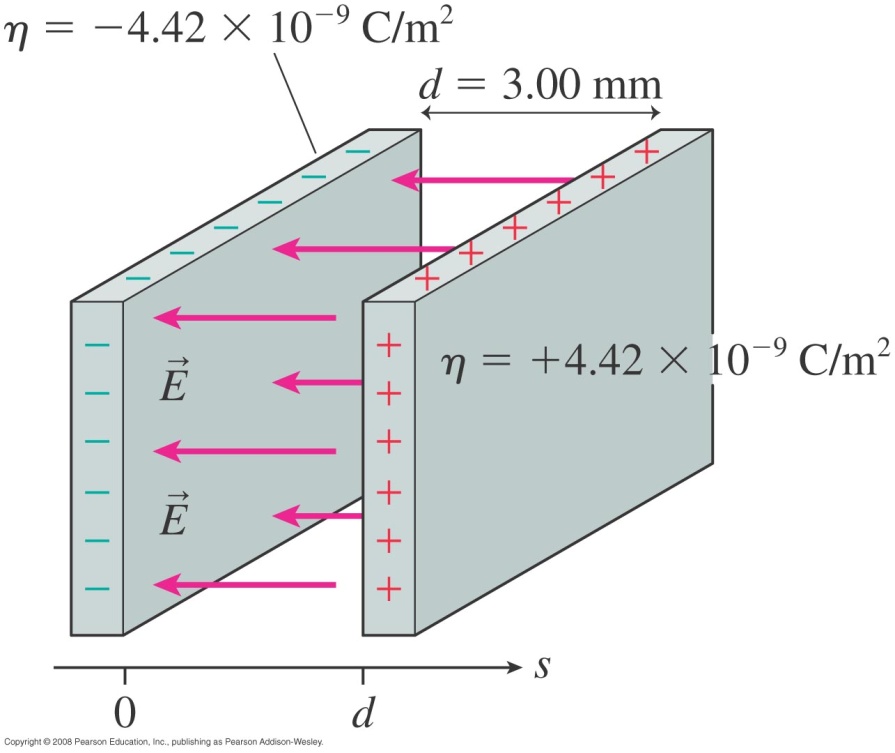 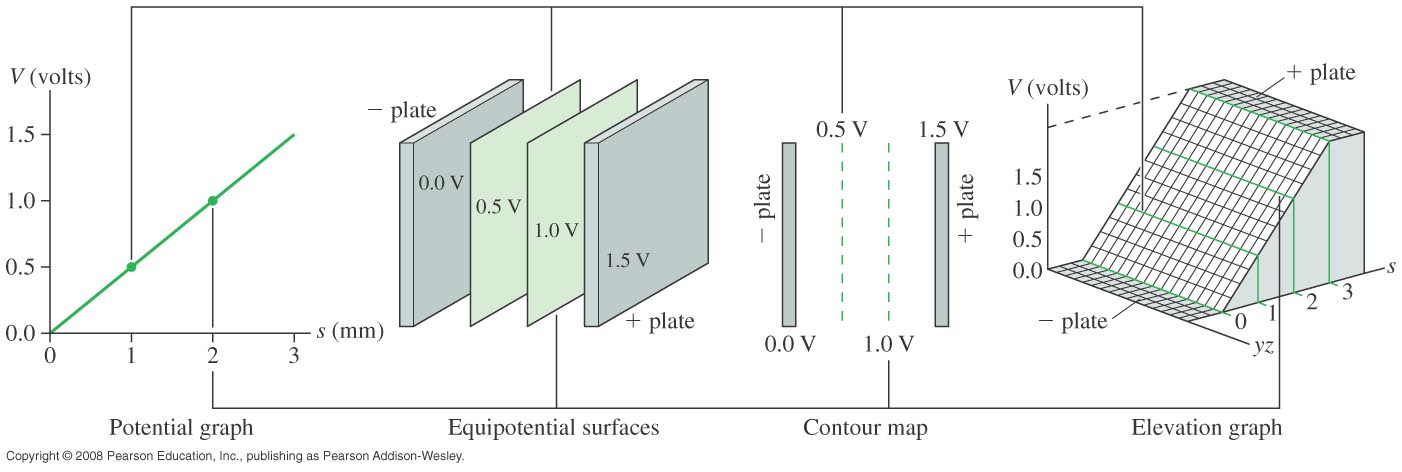 若電場不是均勻的，
兩位置之間的電位差即是負電場在兩點之間的積分，即電場函數下的面積。
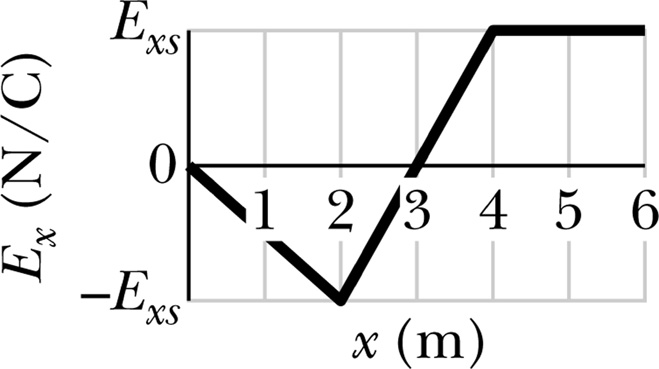 電場是電位的微分：
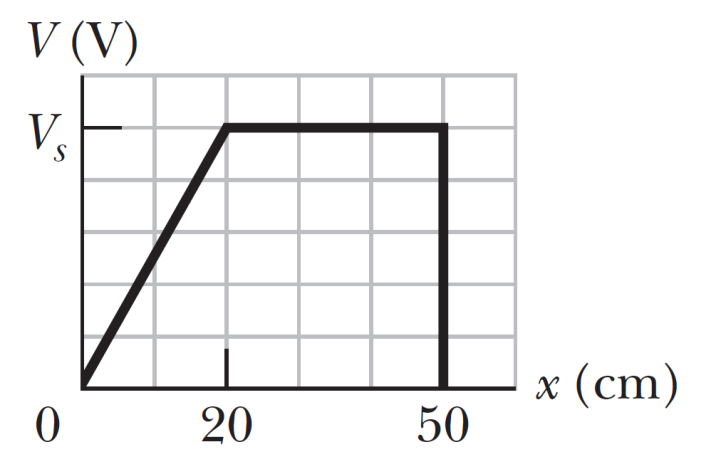 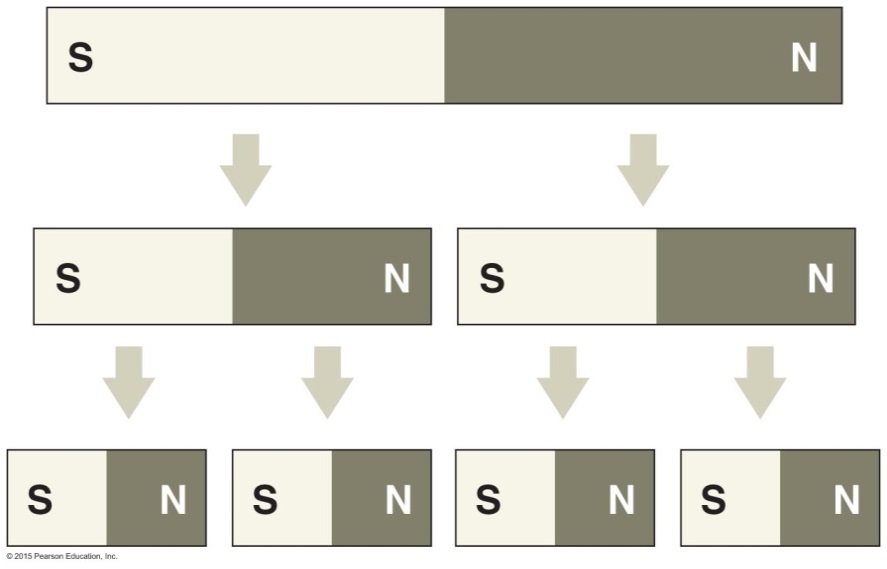 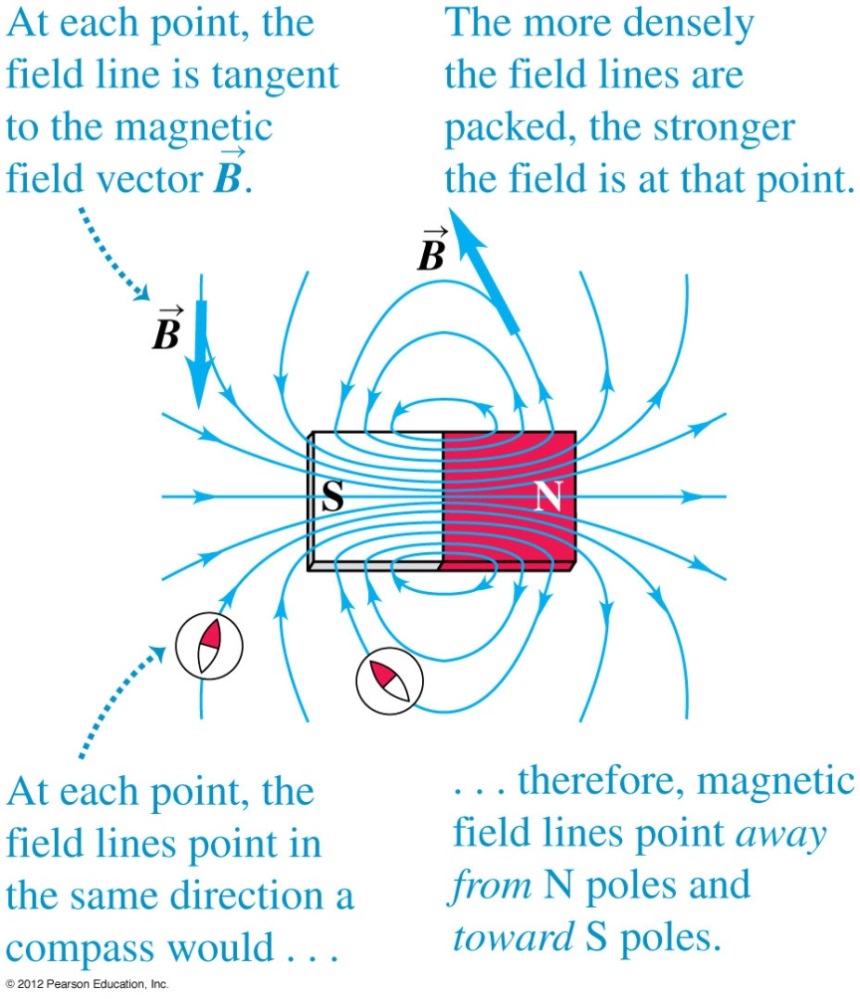 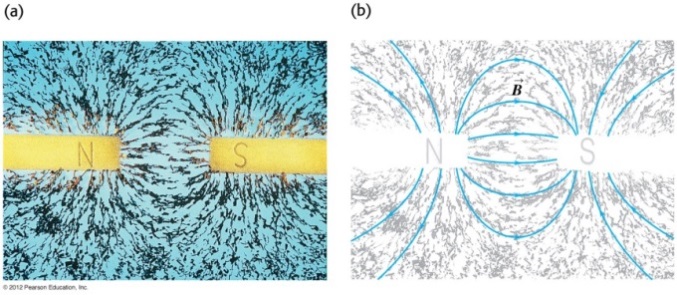 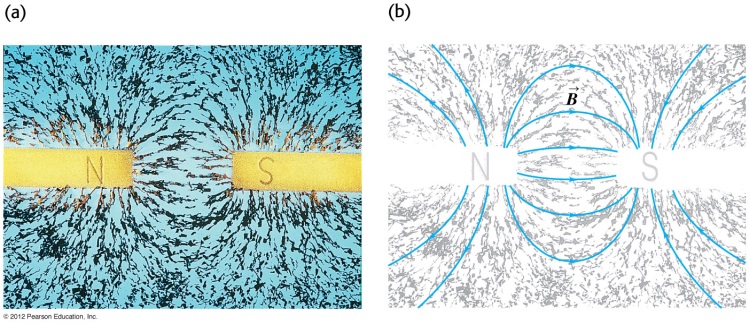 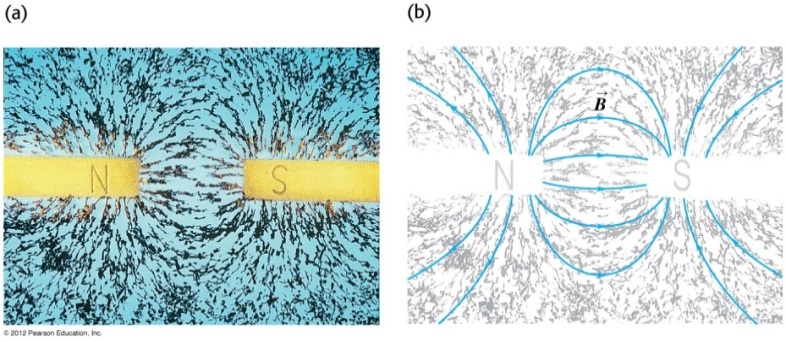 因此一塊磁鐵可以看成如上一系列極小極薄的磁鐵連接而成，
磁鐵外的磁力線到達南極後，在磁鐵內是會繼續向左延伸流動，
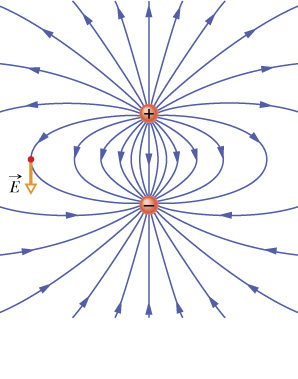 而非如電偶極的所有電場線，都在負電荷消失。
注意兩者在兩極間的場線方向相反！
磁鐵外的磁力線由北極到達南極後，
在磁鐵內是會繼續由南極向北極延伸流動，
磁力線形成一封閉迴路。
沒有磁荷可以產生及消滅磁力線
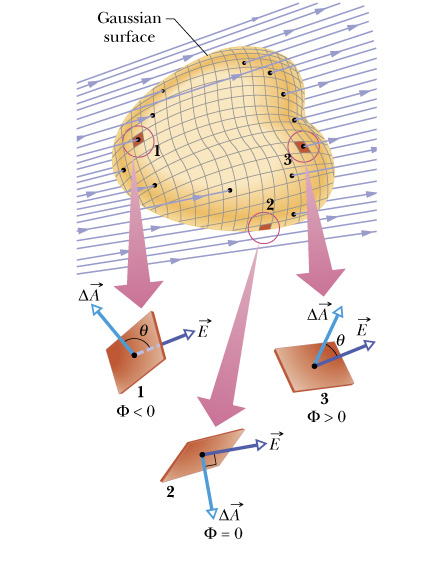 通過任何一個封閉曲面的總通量永遠等於零。
磁場的高斯定律
磁力線數目守恆且沒有磁荷！
超距力並不是正確的概念！
磁場的引進使得磁力有機會可以不再是超距力
q
移動的電荷在周圍產生磁場，磁場對當地的移動電荷施磁力！
所有的步驟都發生在鄰近的點之間
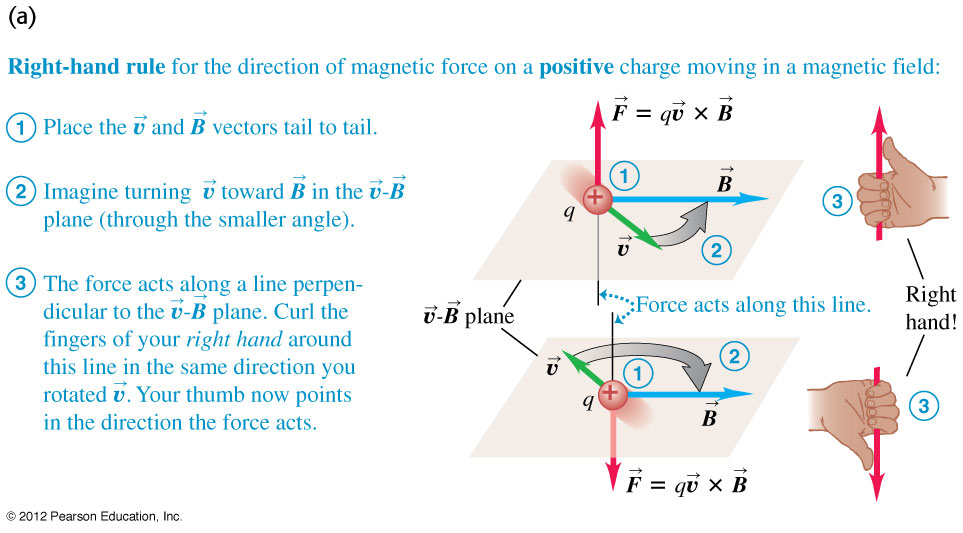 長直導線所產生磁場的方向是在垂直於導線的平面上。
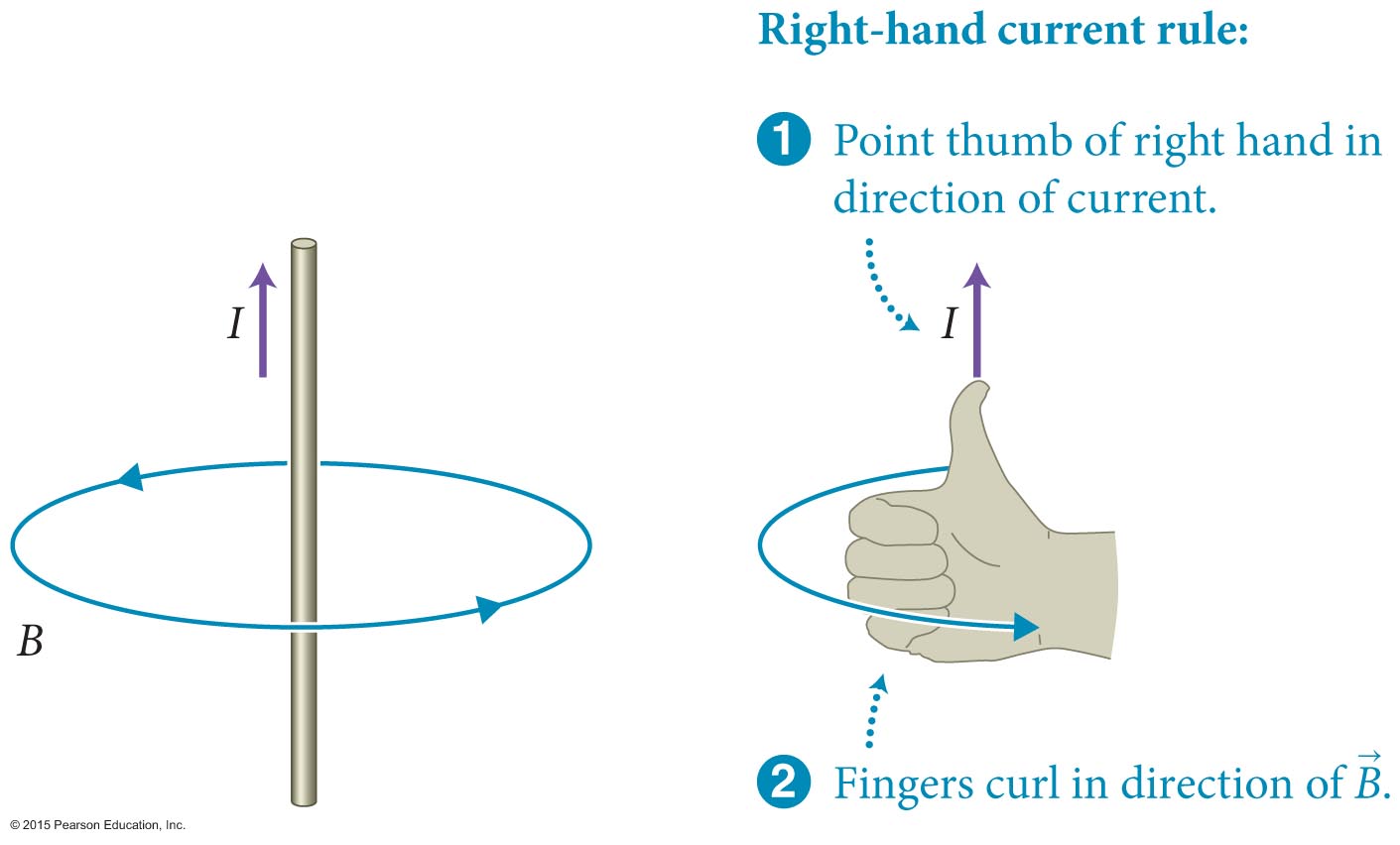 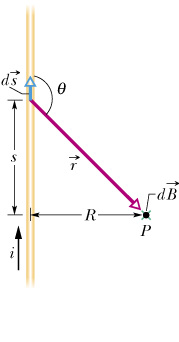 安培右手定則
這是漩渦狀場線！
電場線不能呈漩渦狀，但典型的電流產生的磁場卻呈漩渦狀！
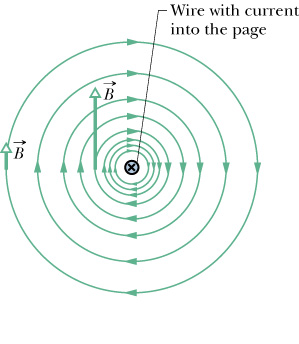 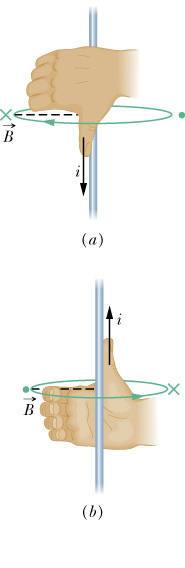 方向：安培右手定則
大小：
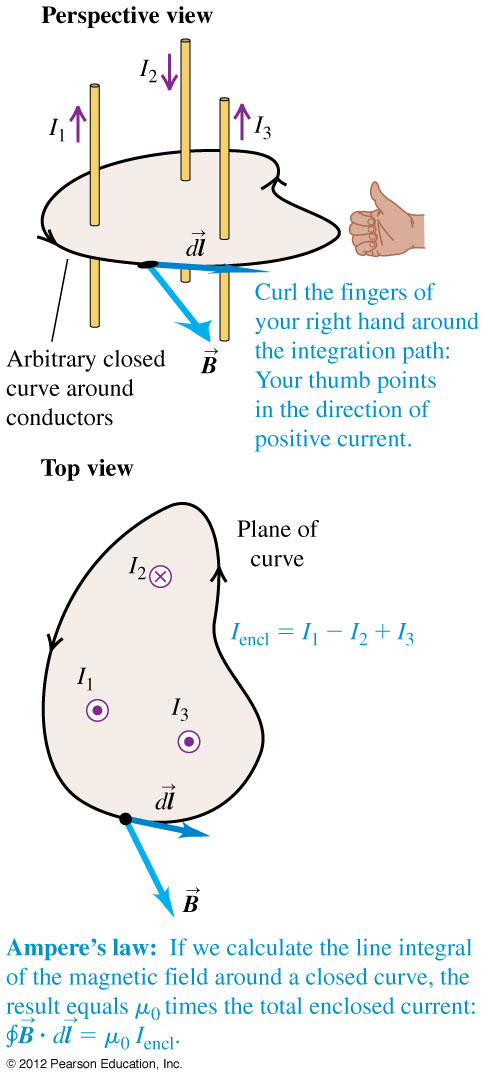 對任一封閉曲線，磁場的線積分正比於該曲線所包圍的總電流（電流疊加）。
安培定律
安培定律的應用
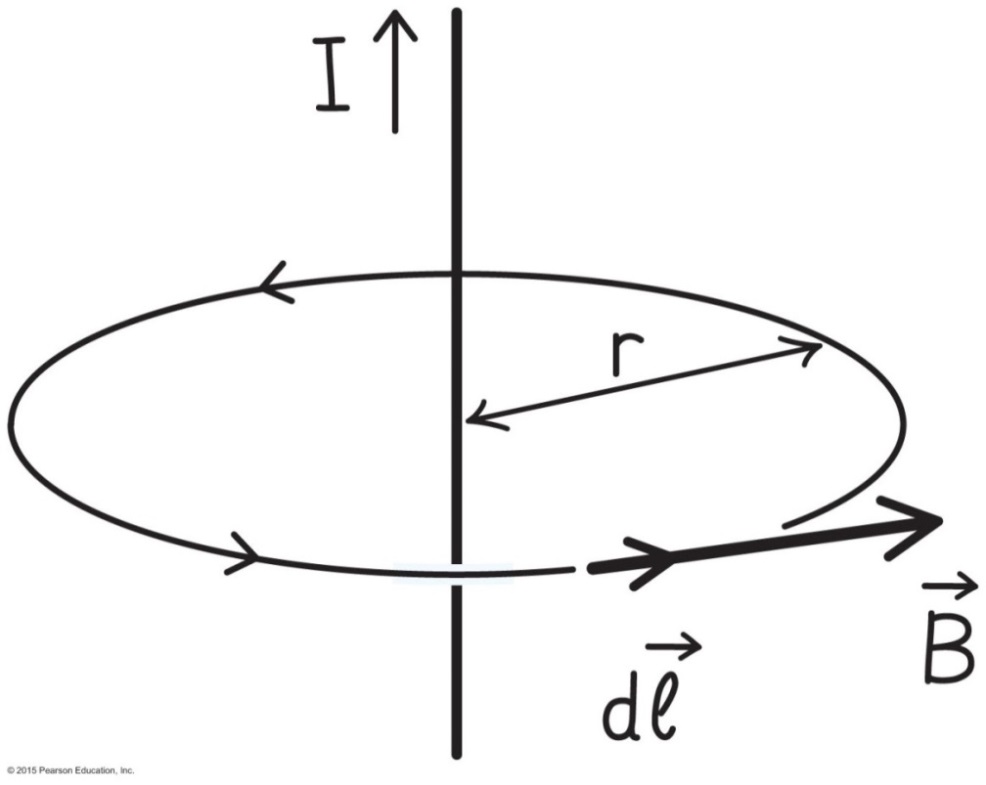 磁場的方向是繞著導線的圓！而且是圓柱對稱。
磁場方向的討論：
沿導線方向的磁場為零，否則必須由下方磁荷發出。
長直導線是圓柱對稱的。
因此產生的磁場也必須是圓柱對稱！
如下圖，圓柱對稱的磁場只可能是放射狀或漩渦狀
但磁場不能是放射狀。
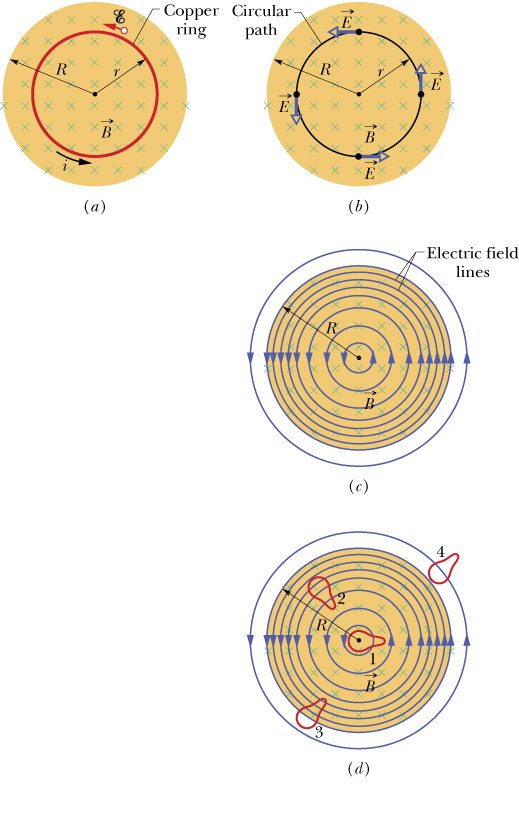 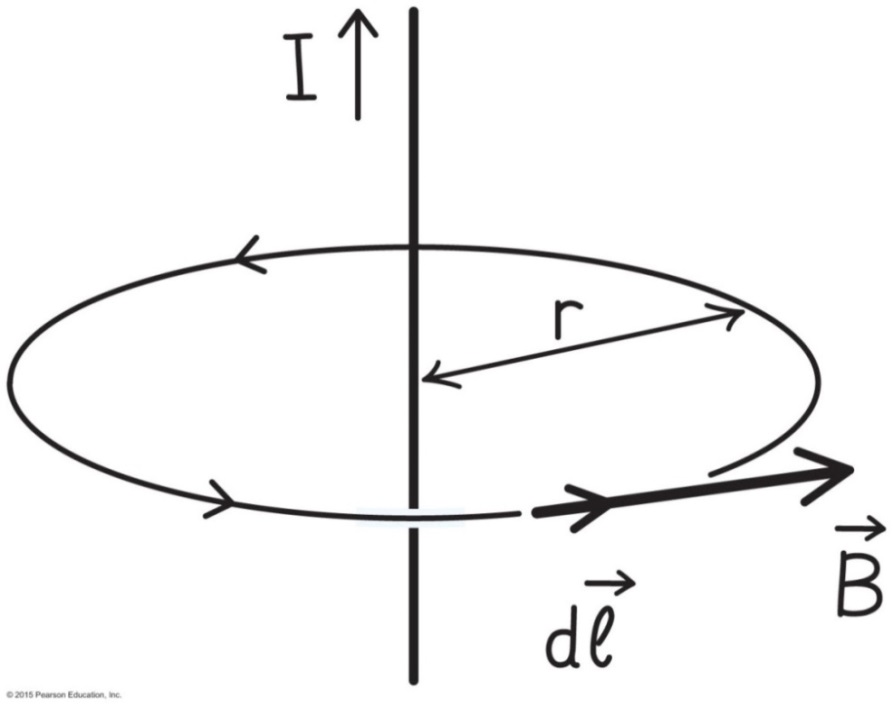 因此磁場的方向是繞著導線的圓！
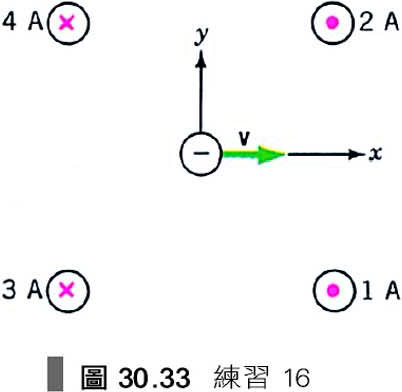 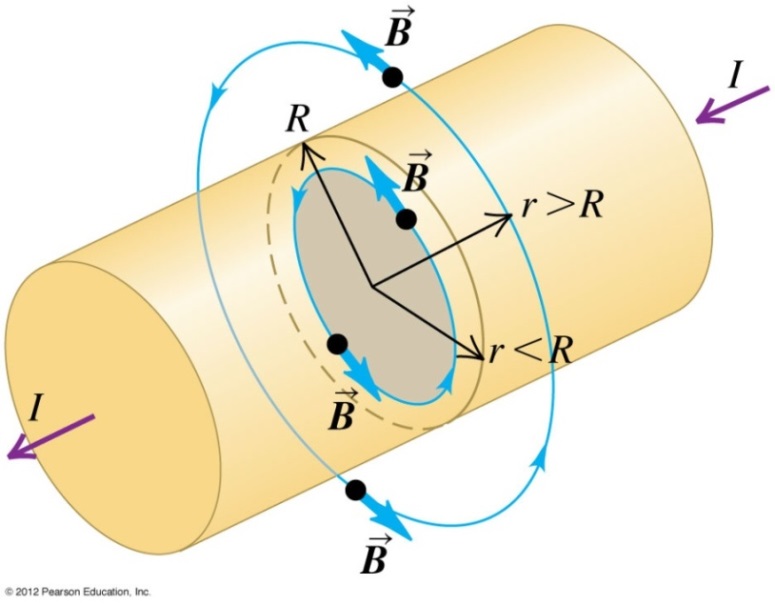 在導線外：
導線外磁場如同電流集中於無限細的軸上。
在導線內：
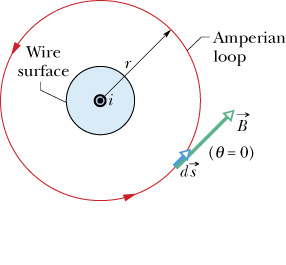 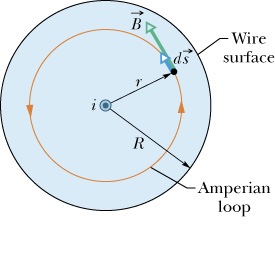 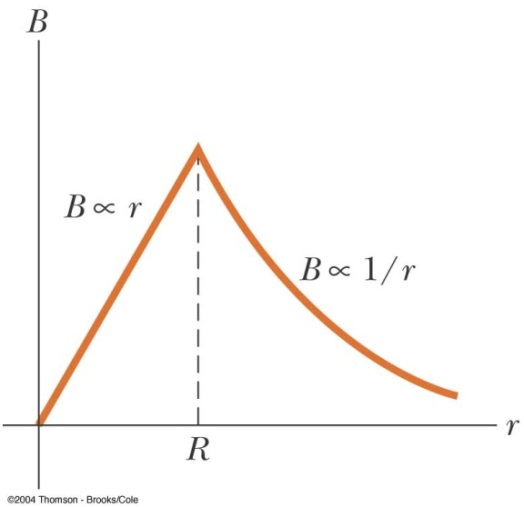 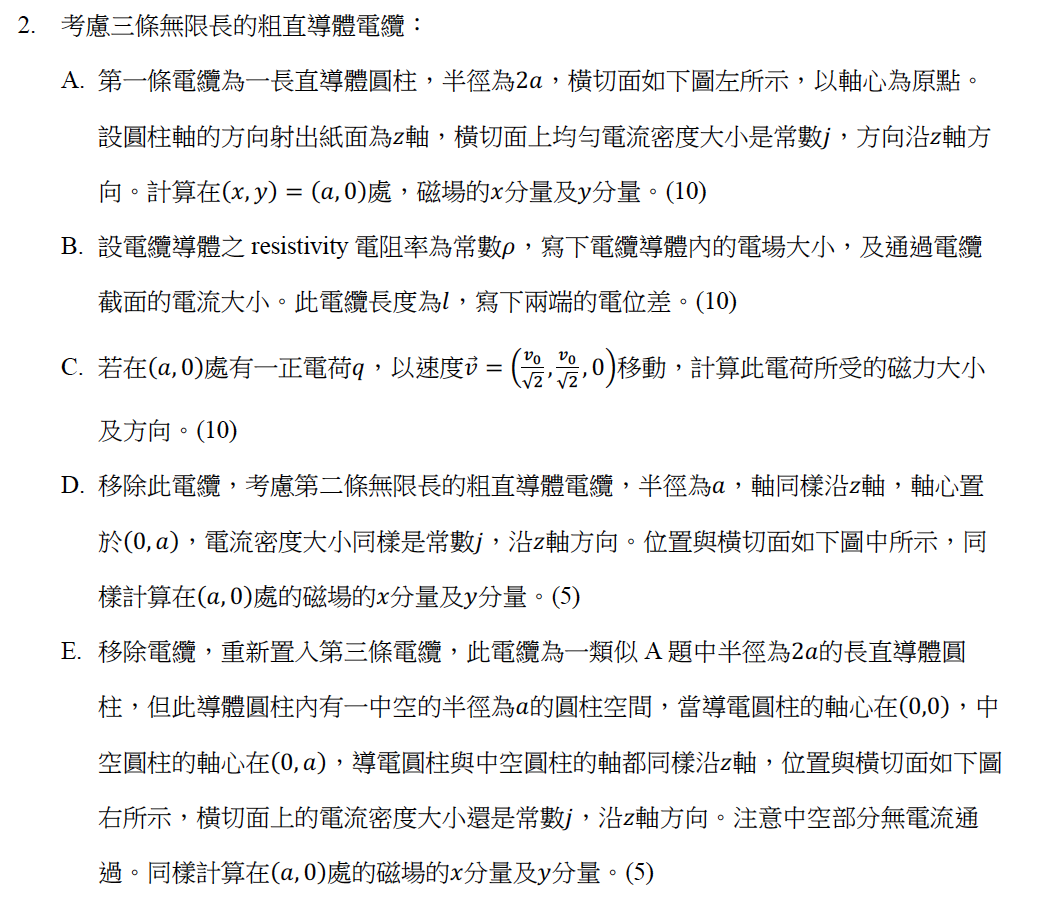 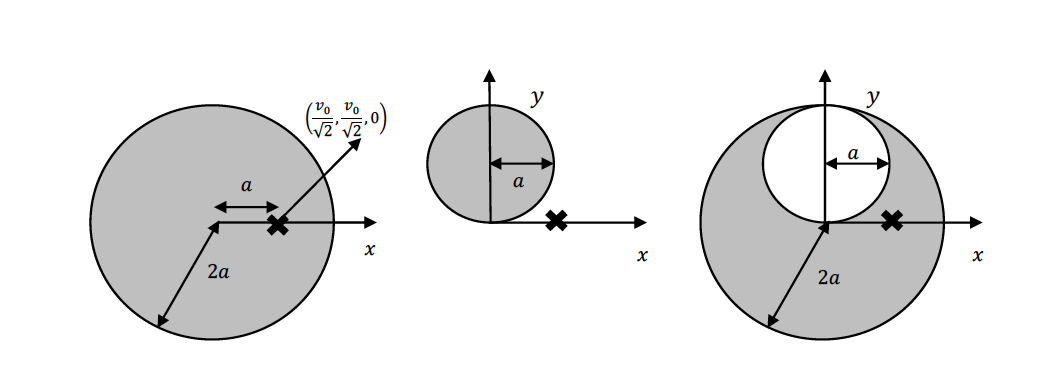 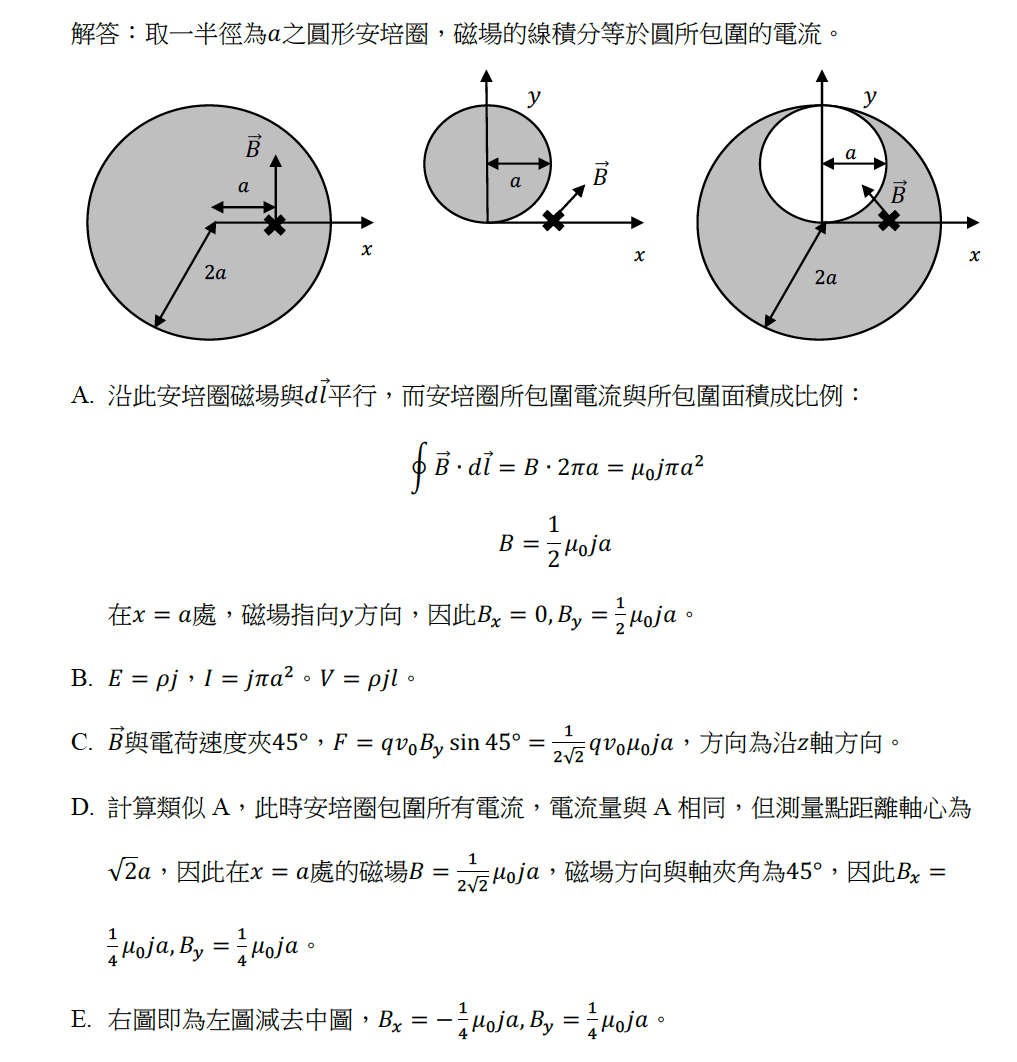 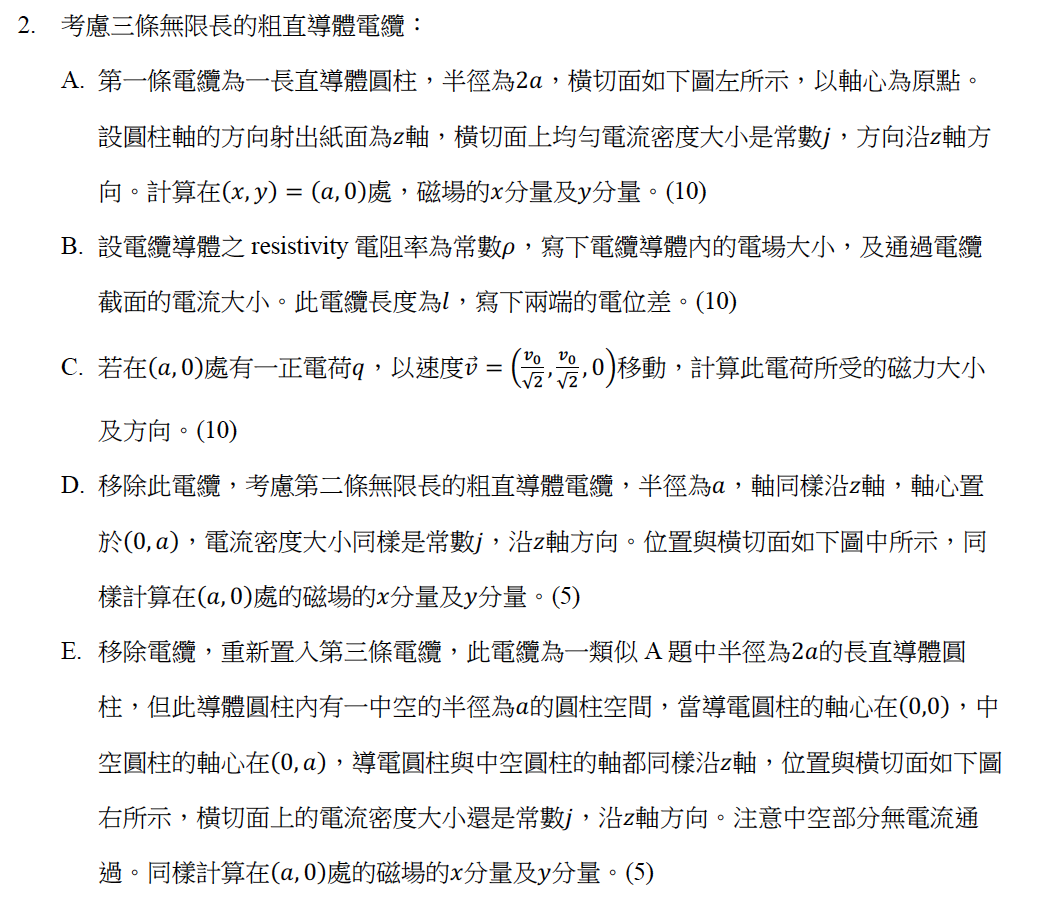 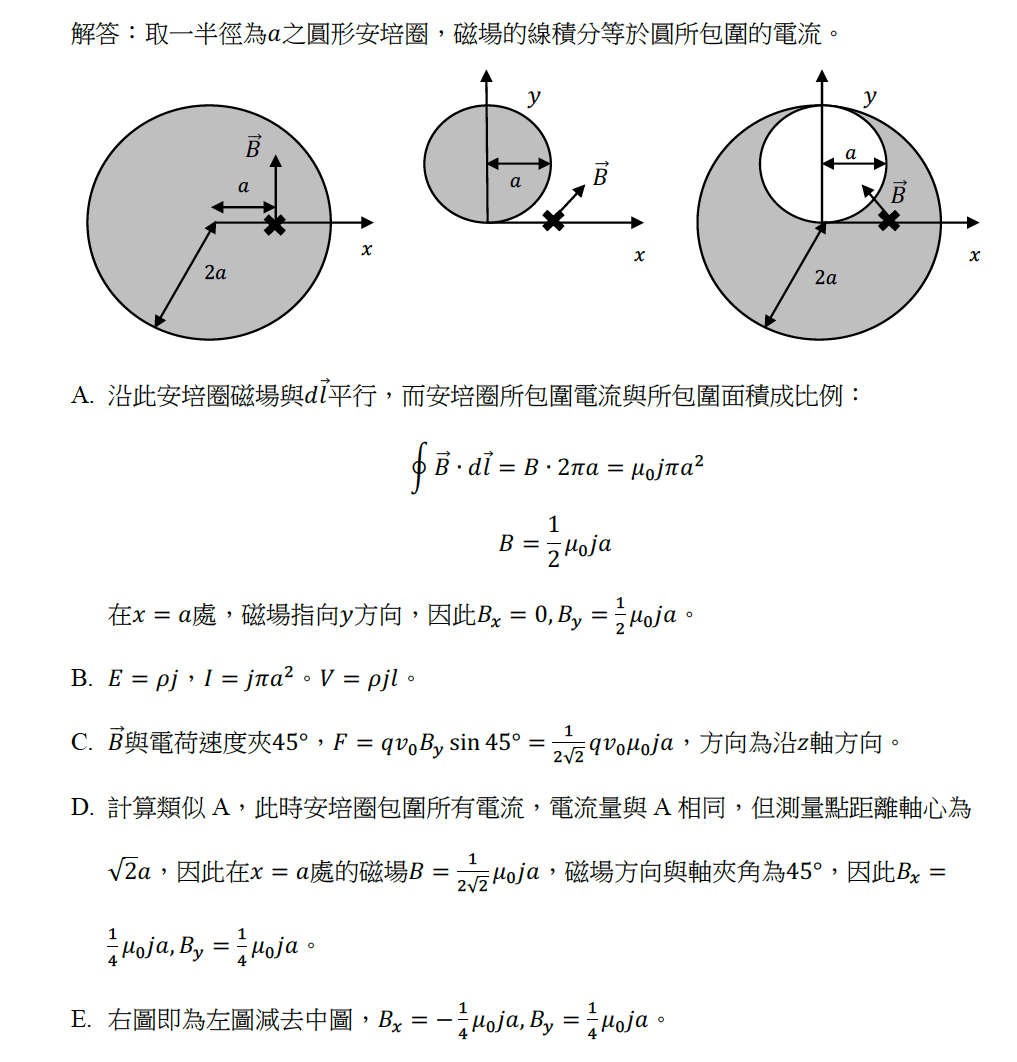 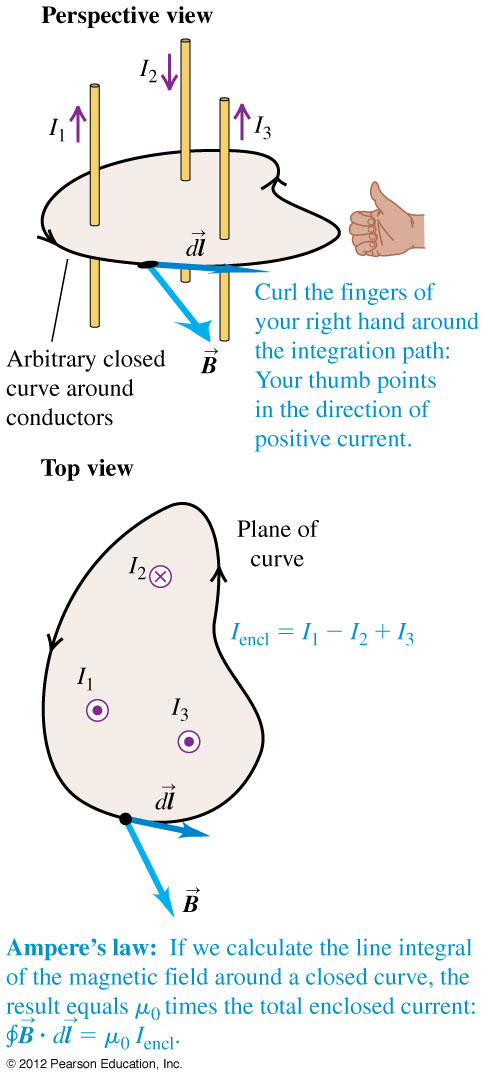 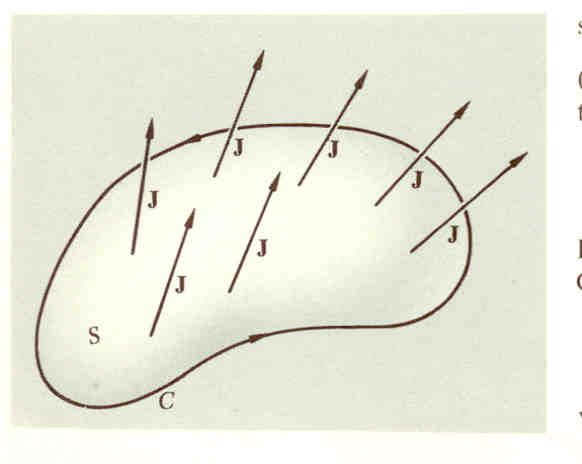 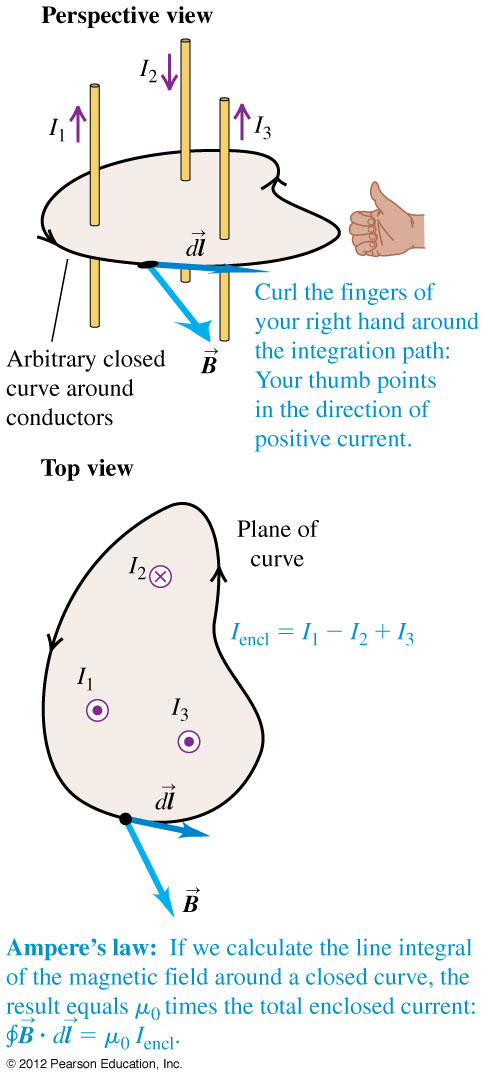 安培定律的方向
路徑有一個方向，此方向與通過曲面的正向電流方向以右手定則規定！
Maxwell Equations
電流是靜磁場的來源，而且產生的磁場是漩渦狀的，不是放射狀的。
電荷是靜電場的來源，而且產生的電場是放射狀的，不是漩渦狀的。
電（磁）場變化時會感應產生磁（電）場，感應產生的磁（電）場是漩渦狀，大致與變化的電（磁）場方向垂直。